Monetary Bulletin 2020/1
Charts
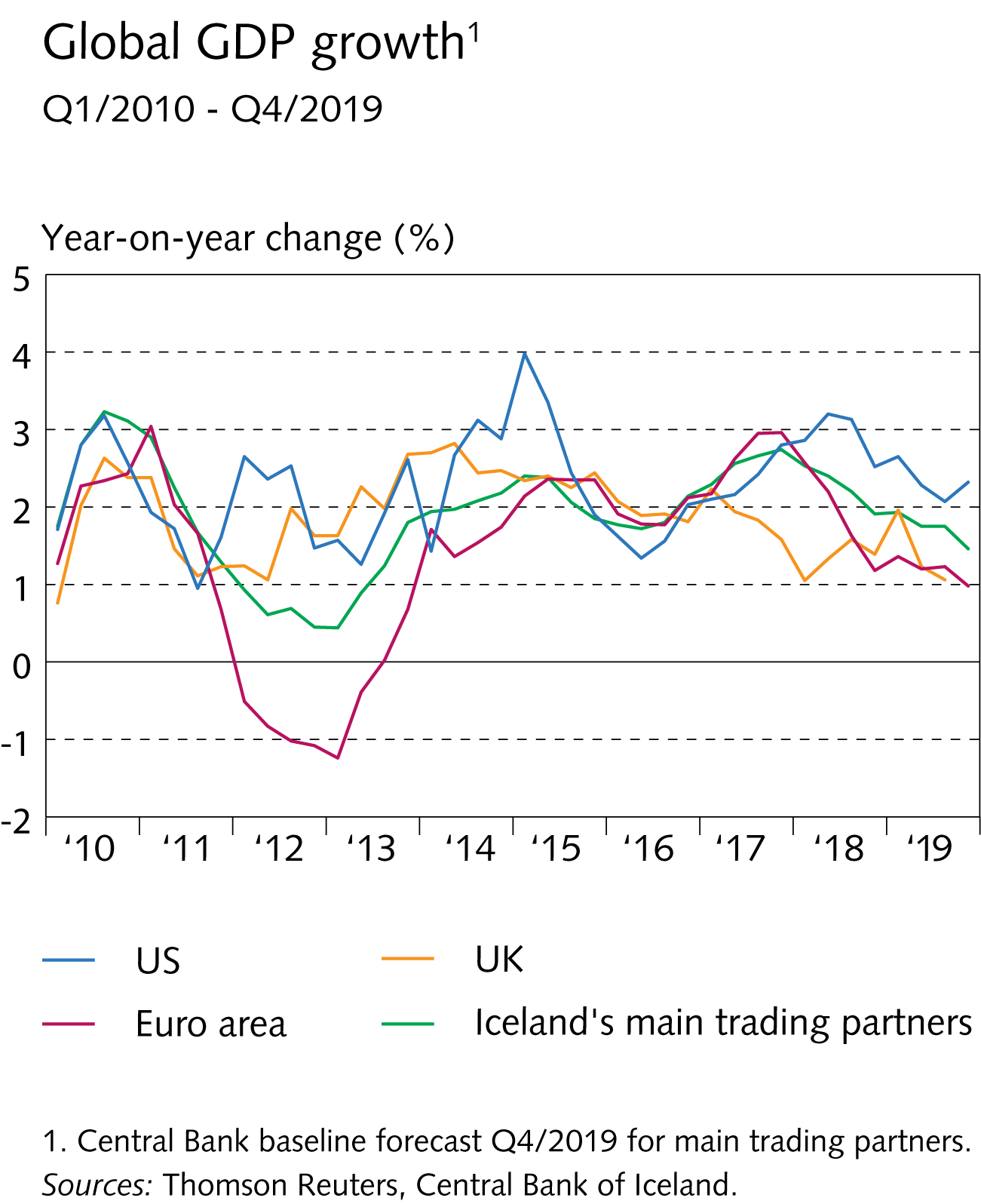 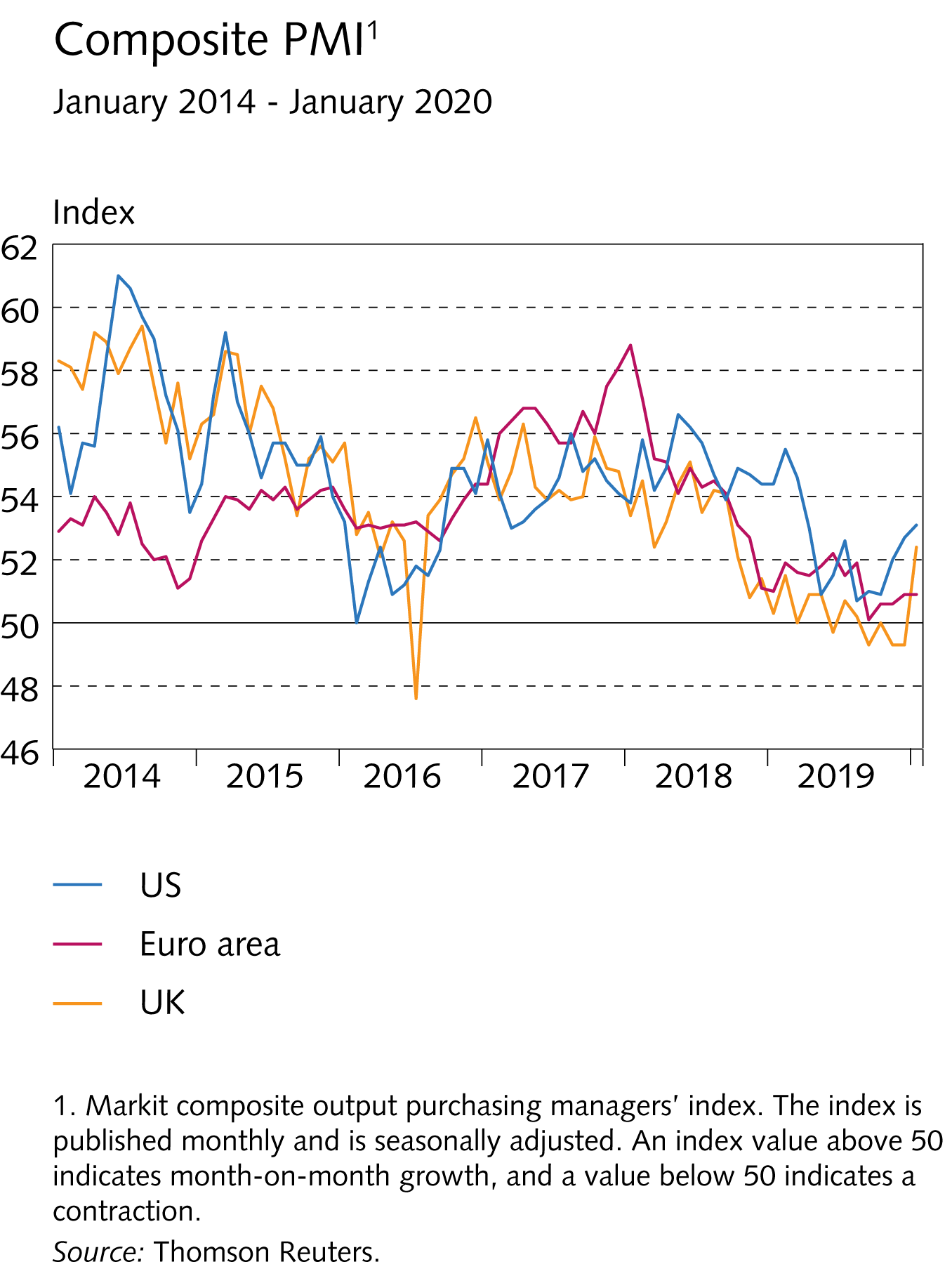 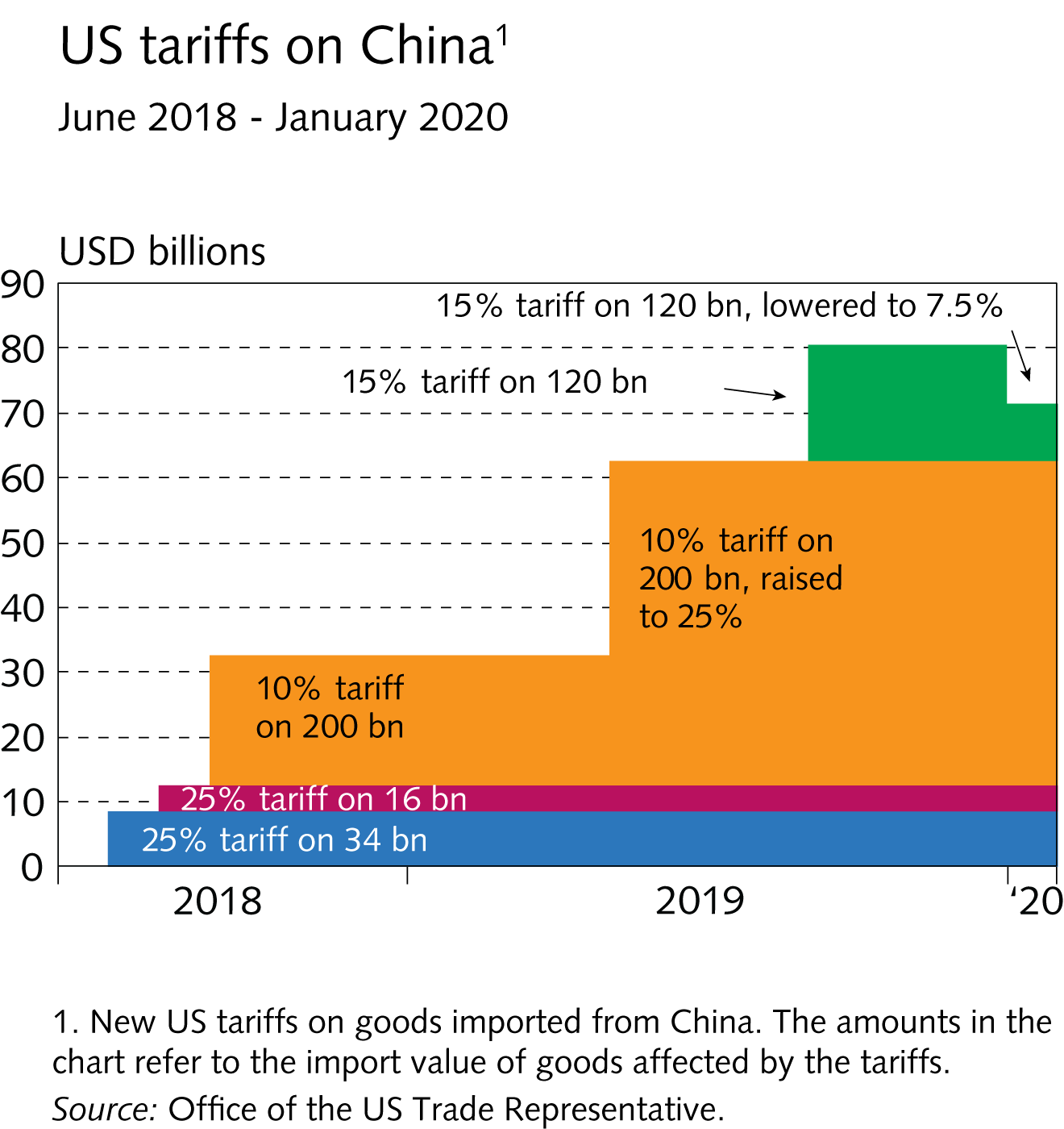 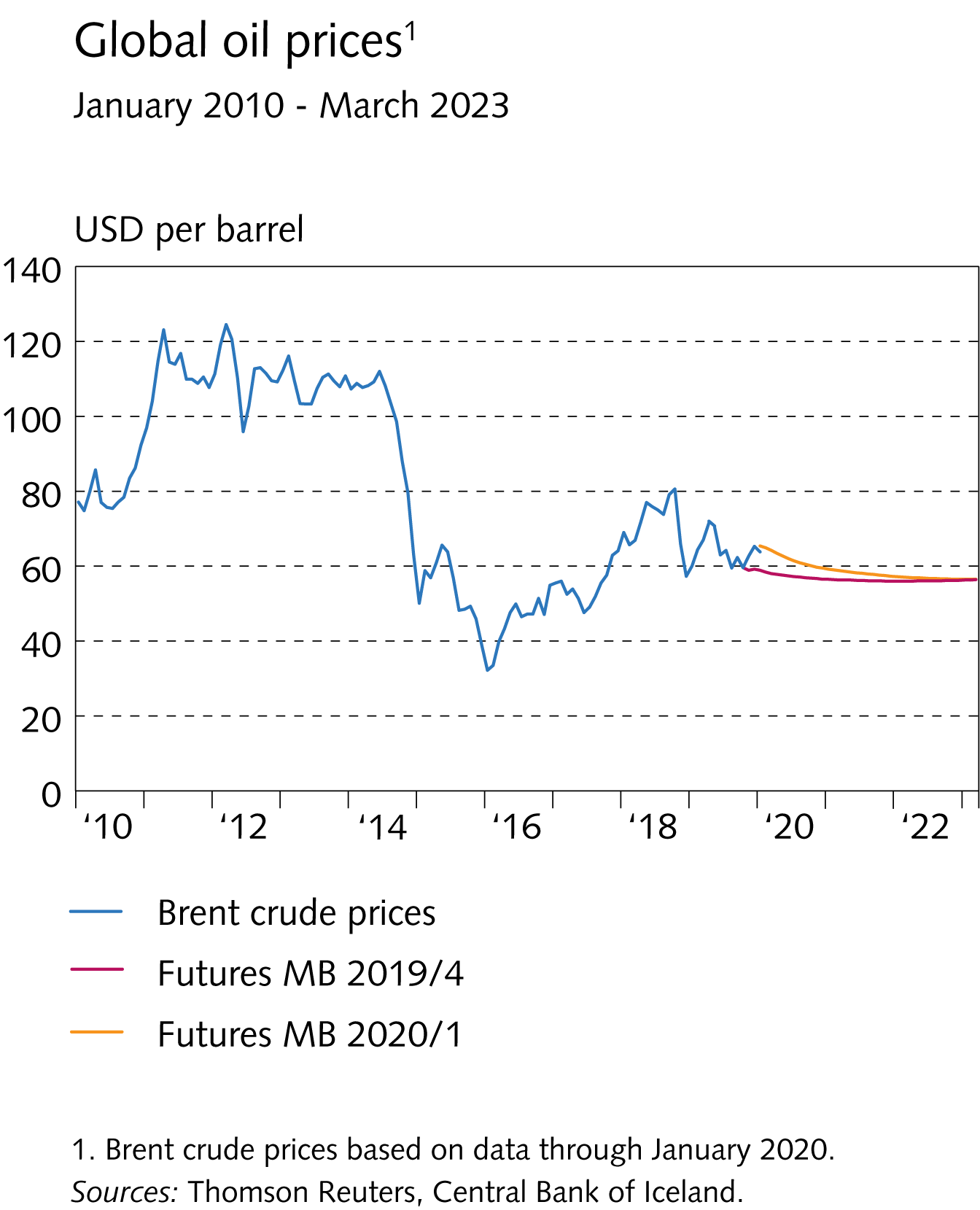 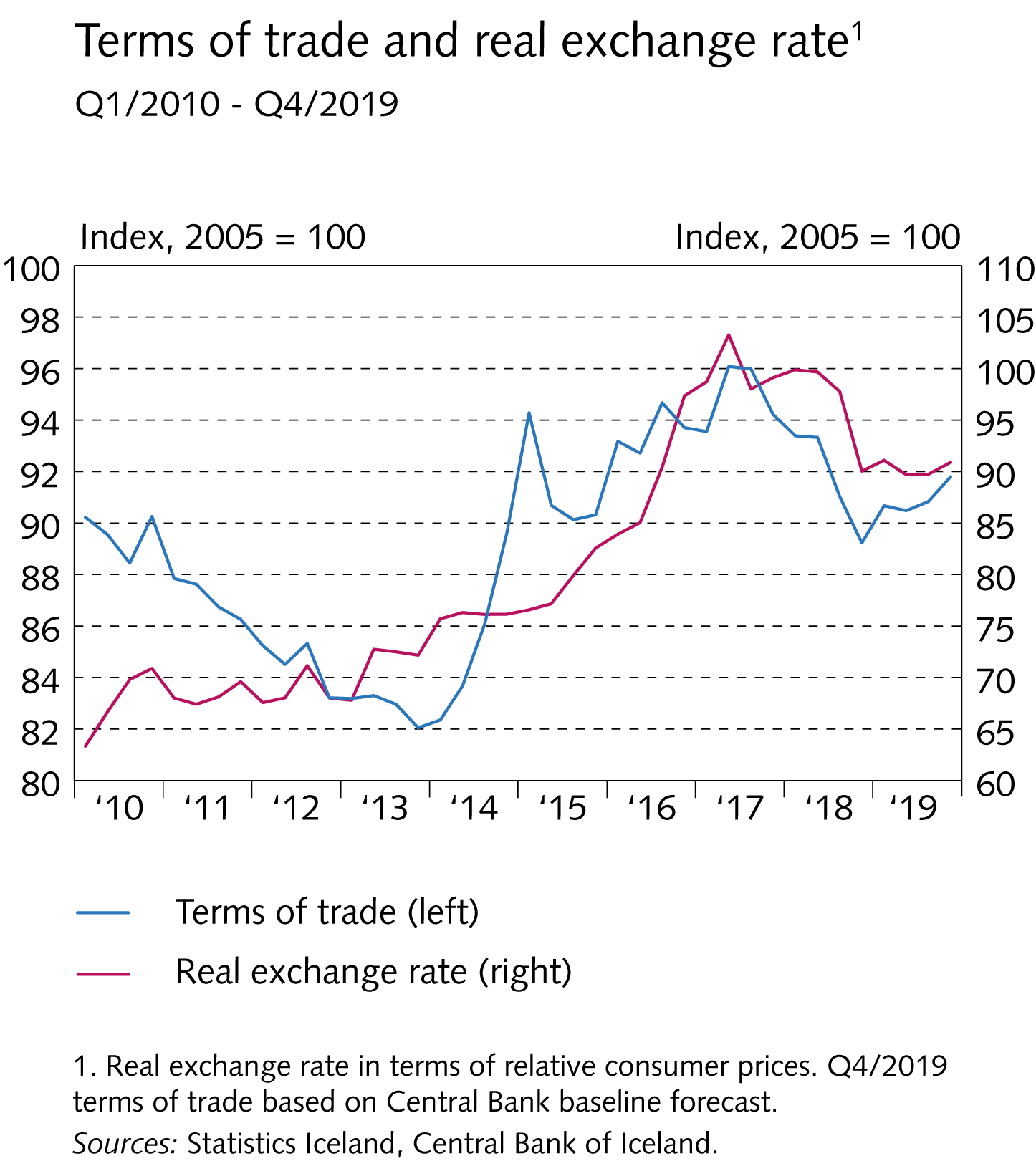 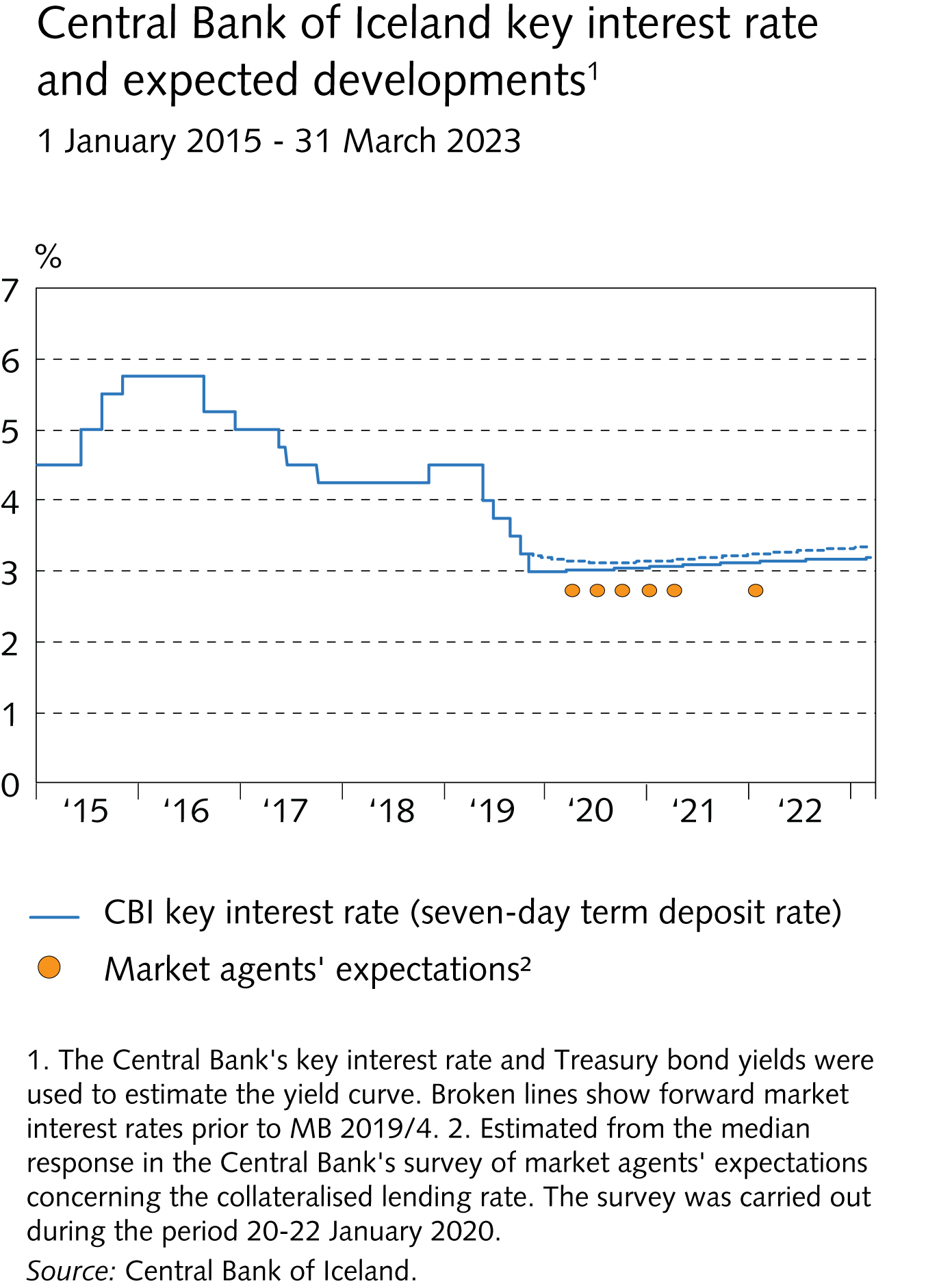 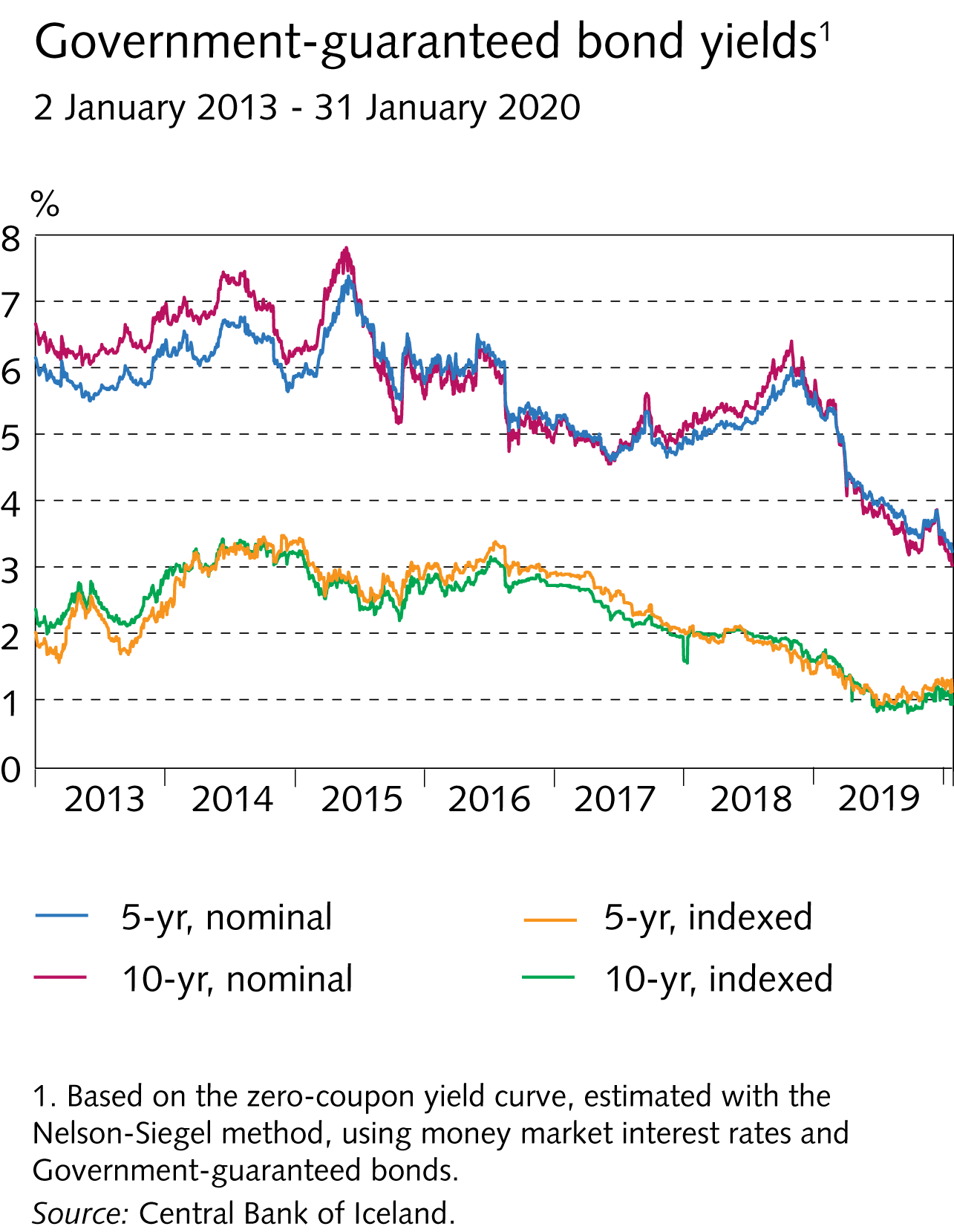 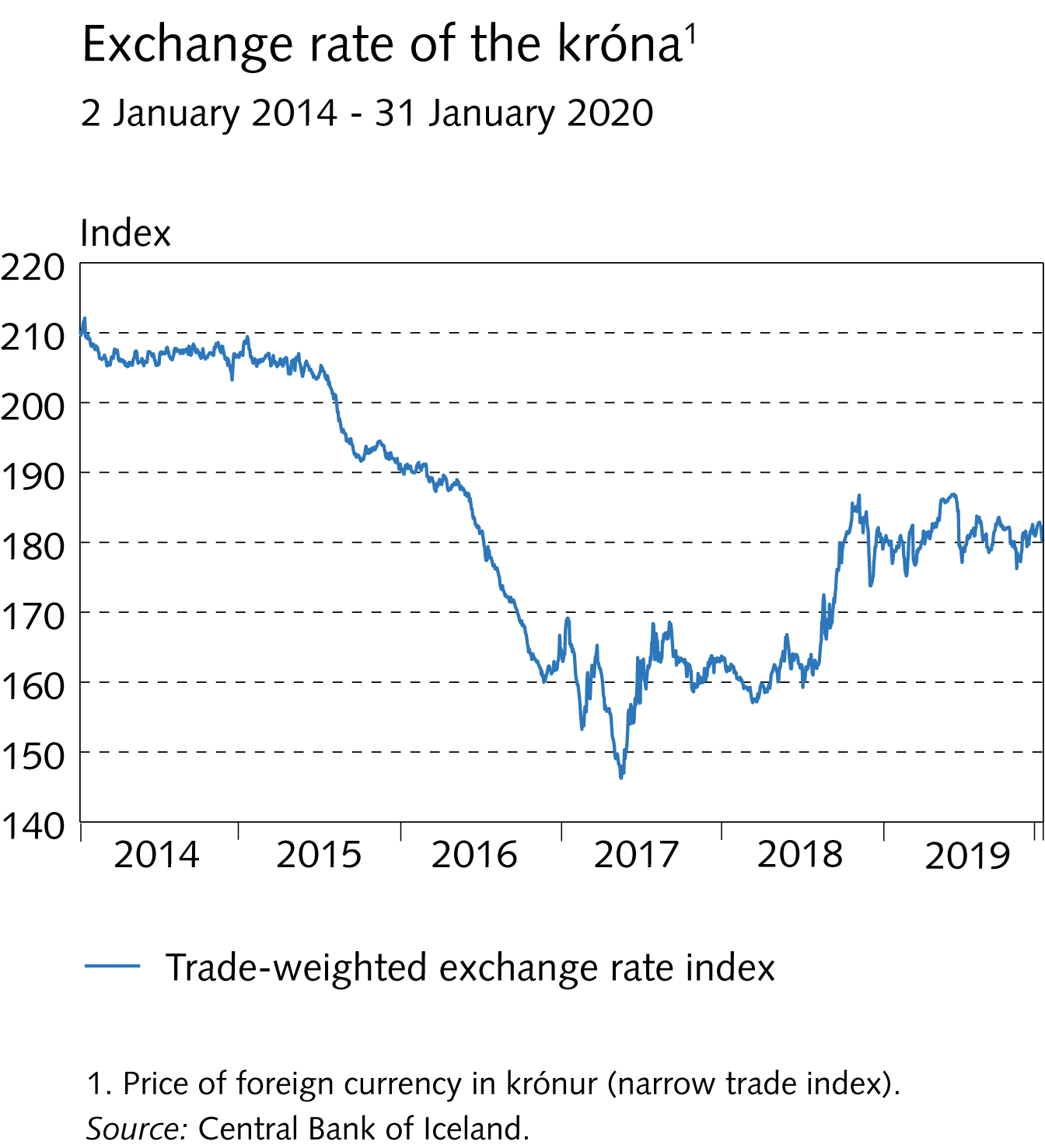 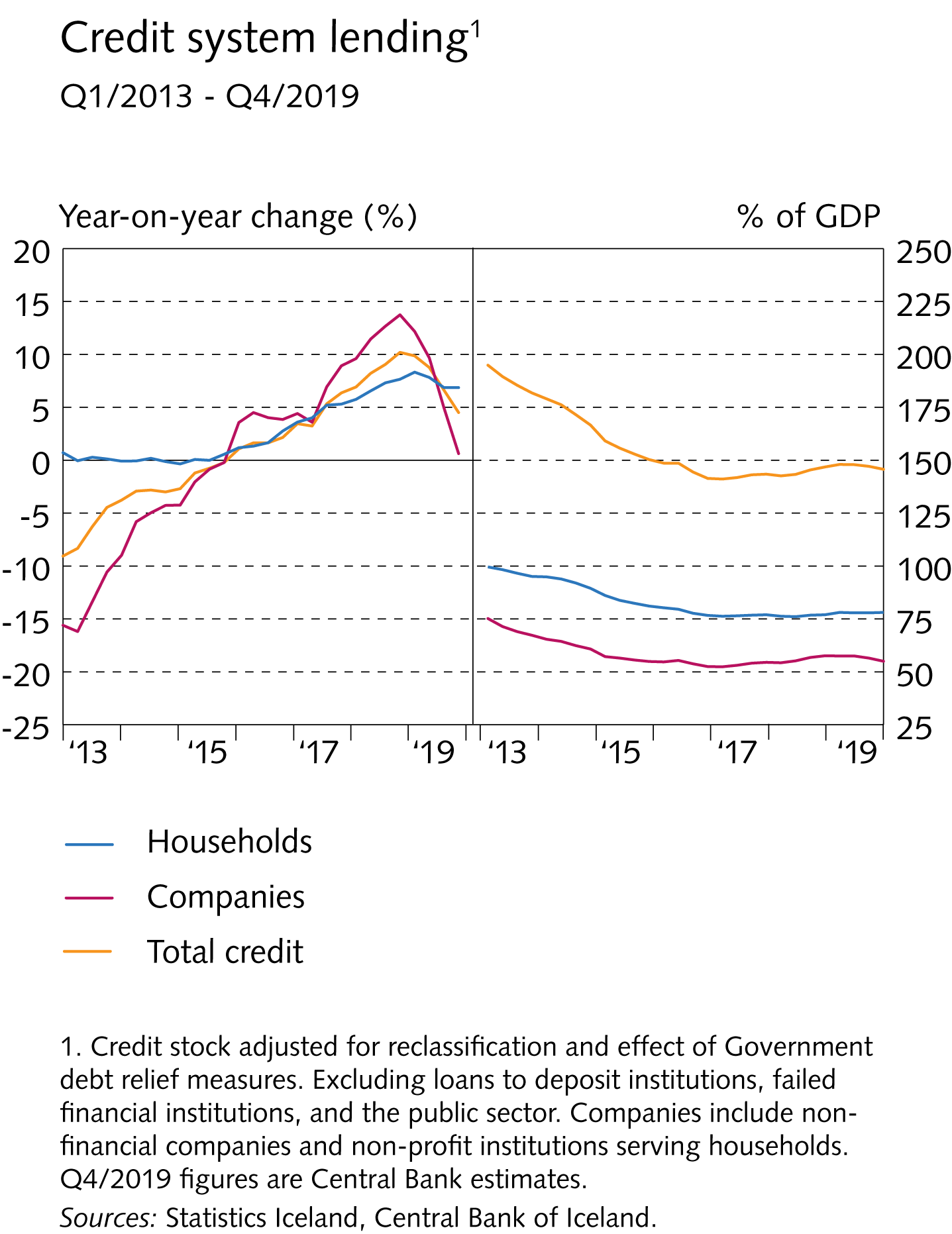 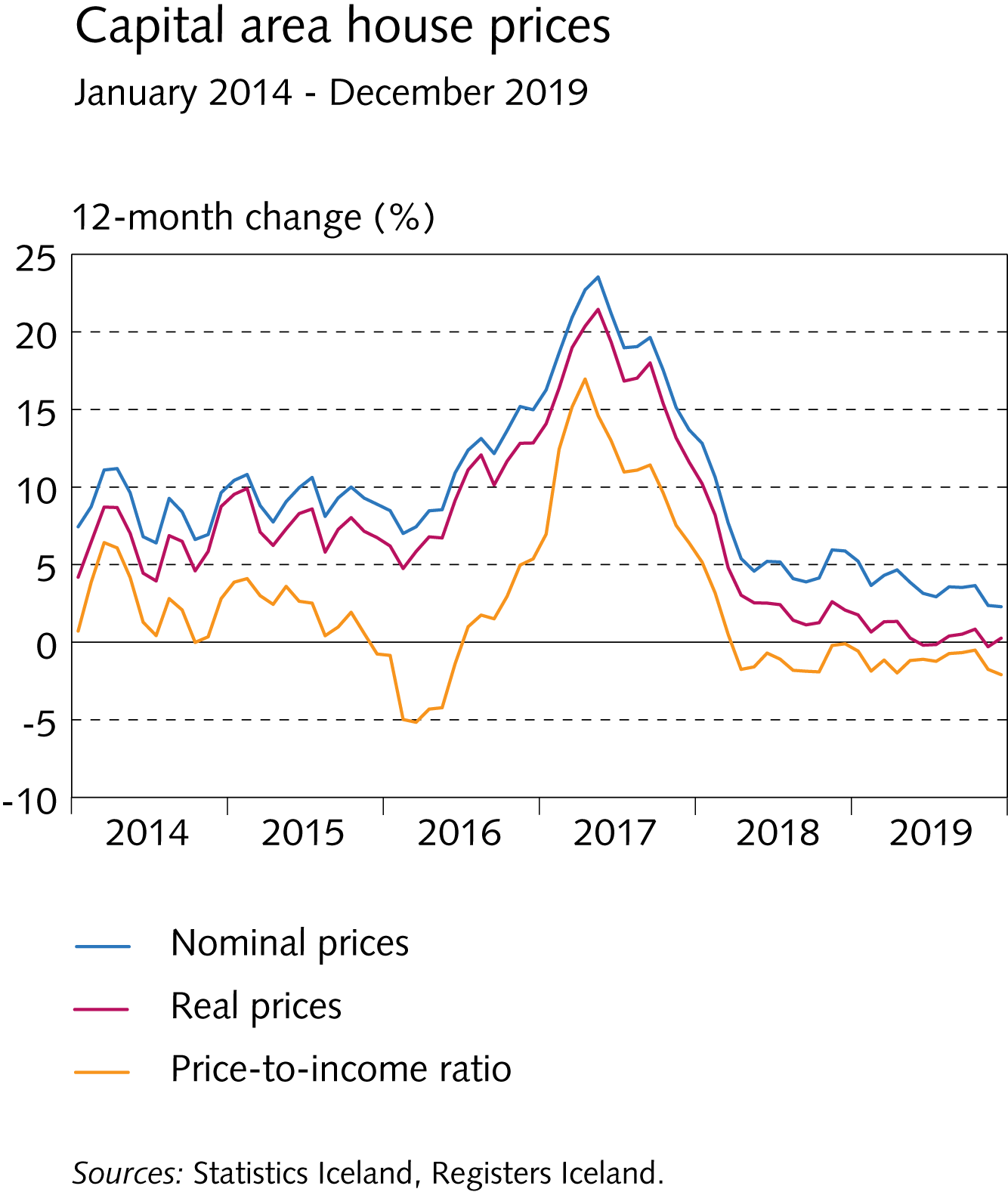 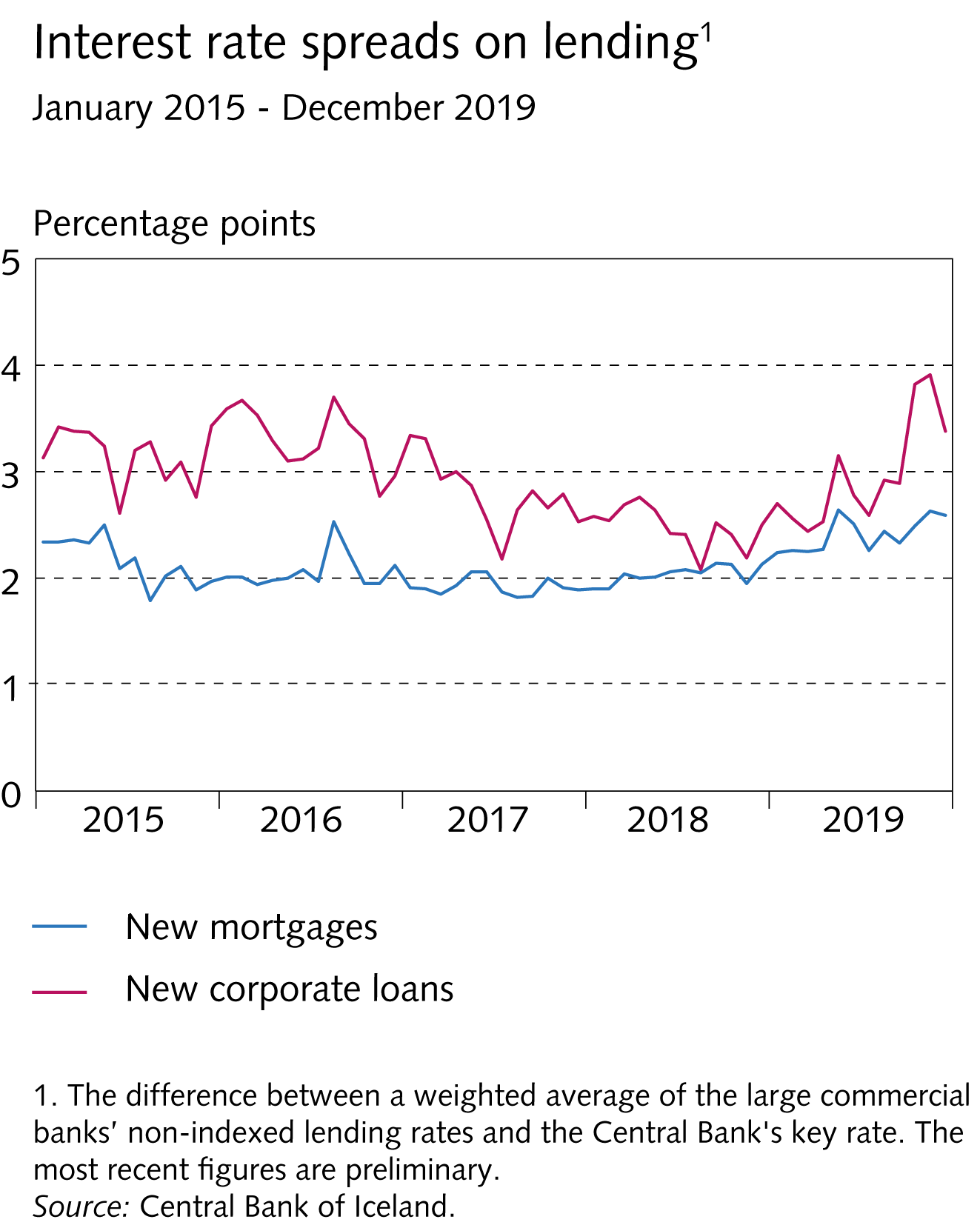 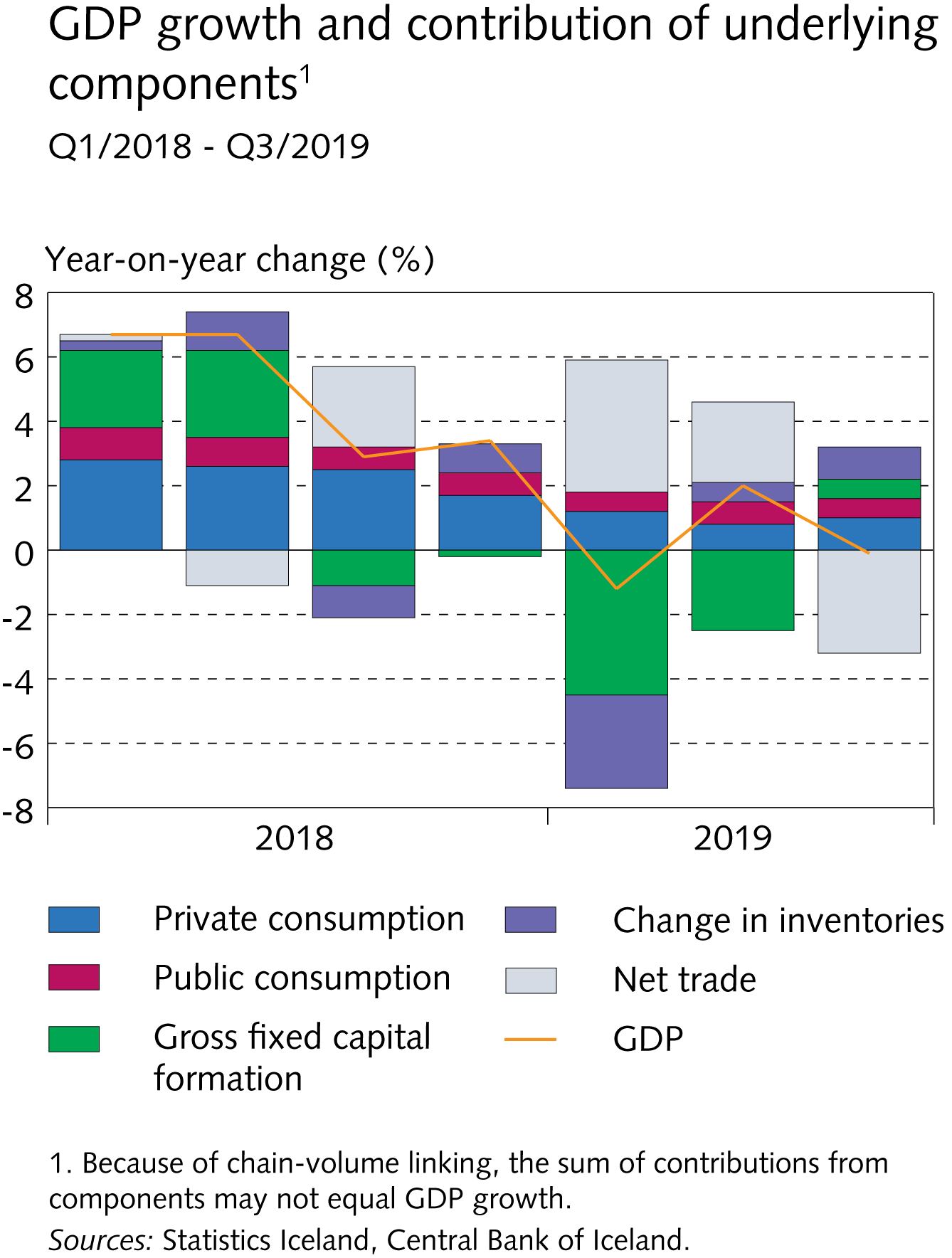 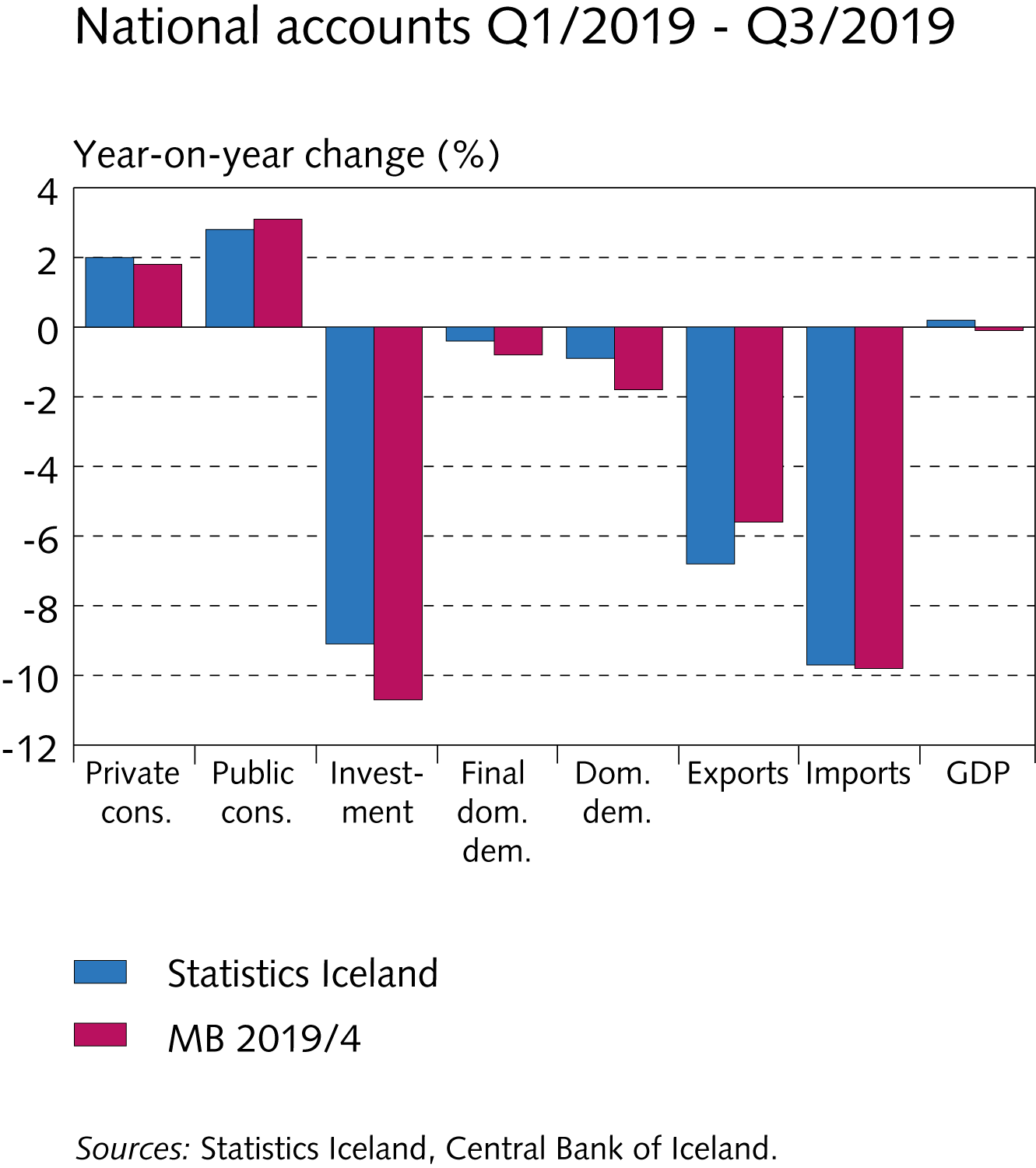 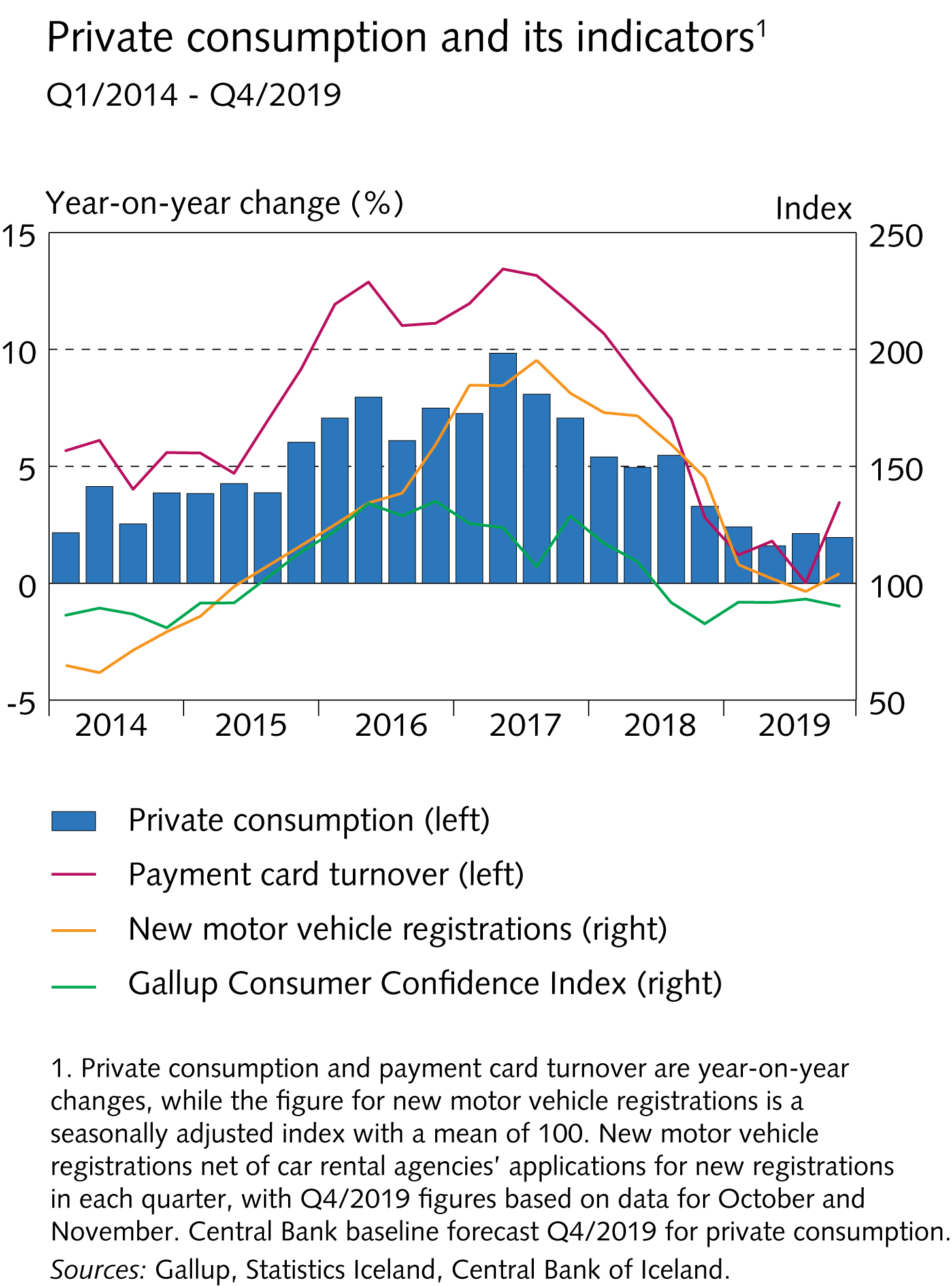 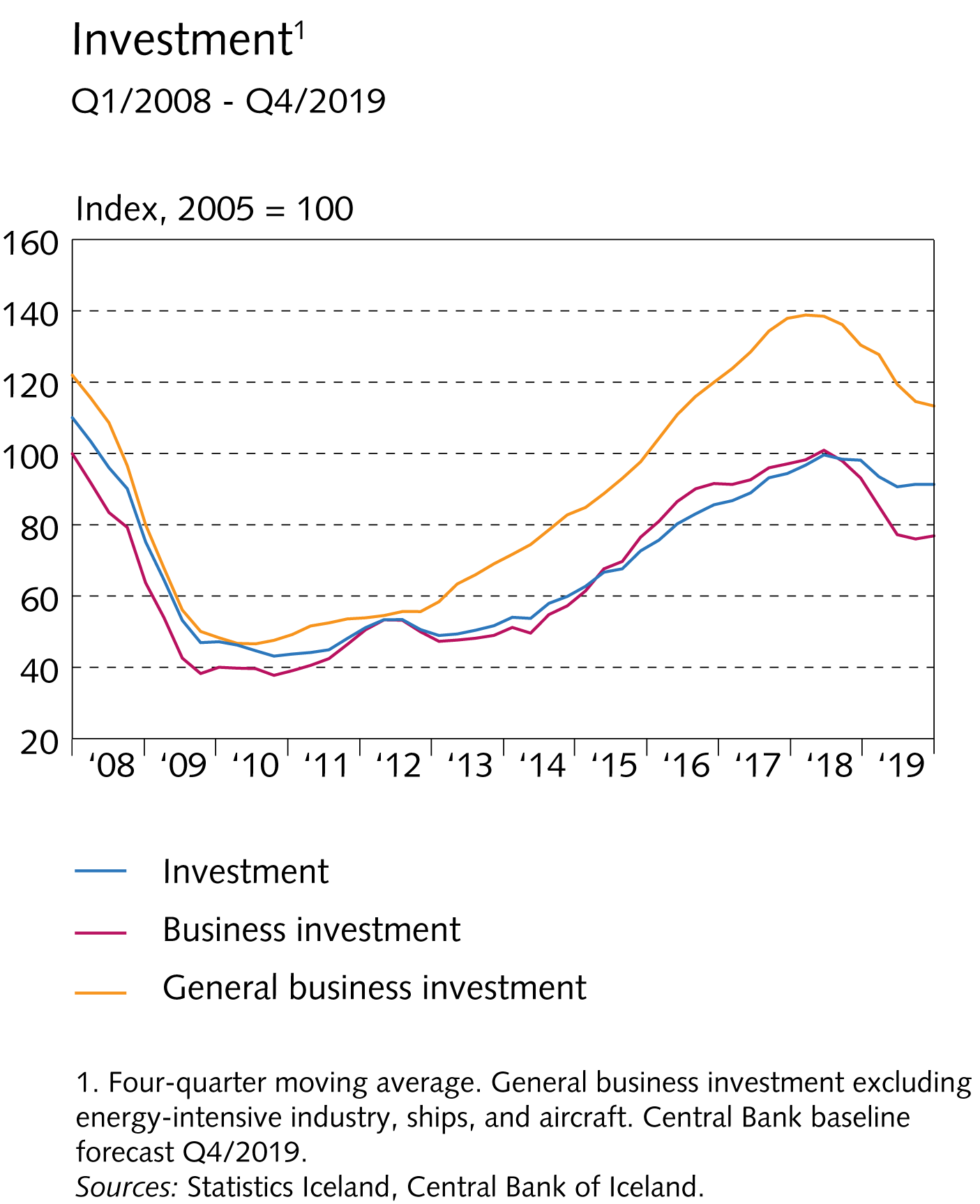 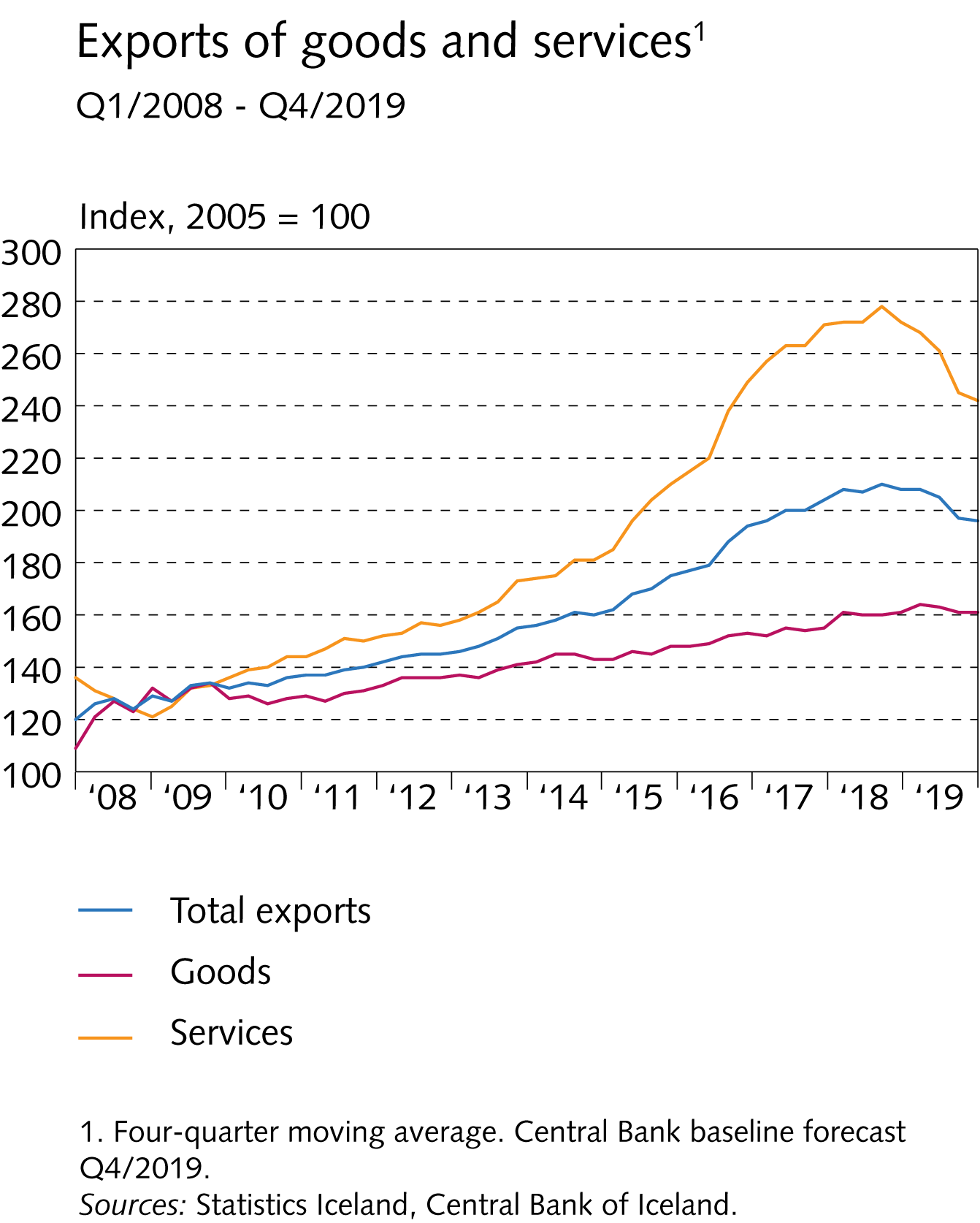 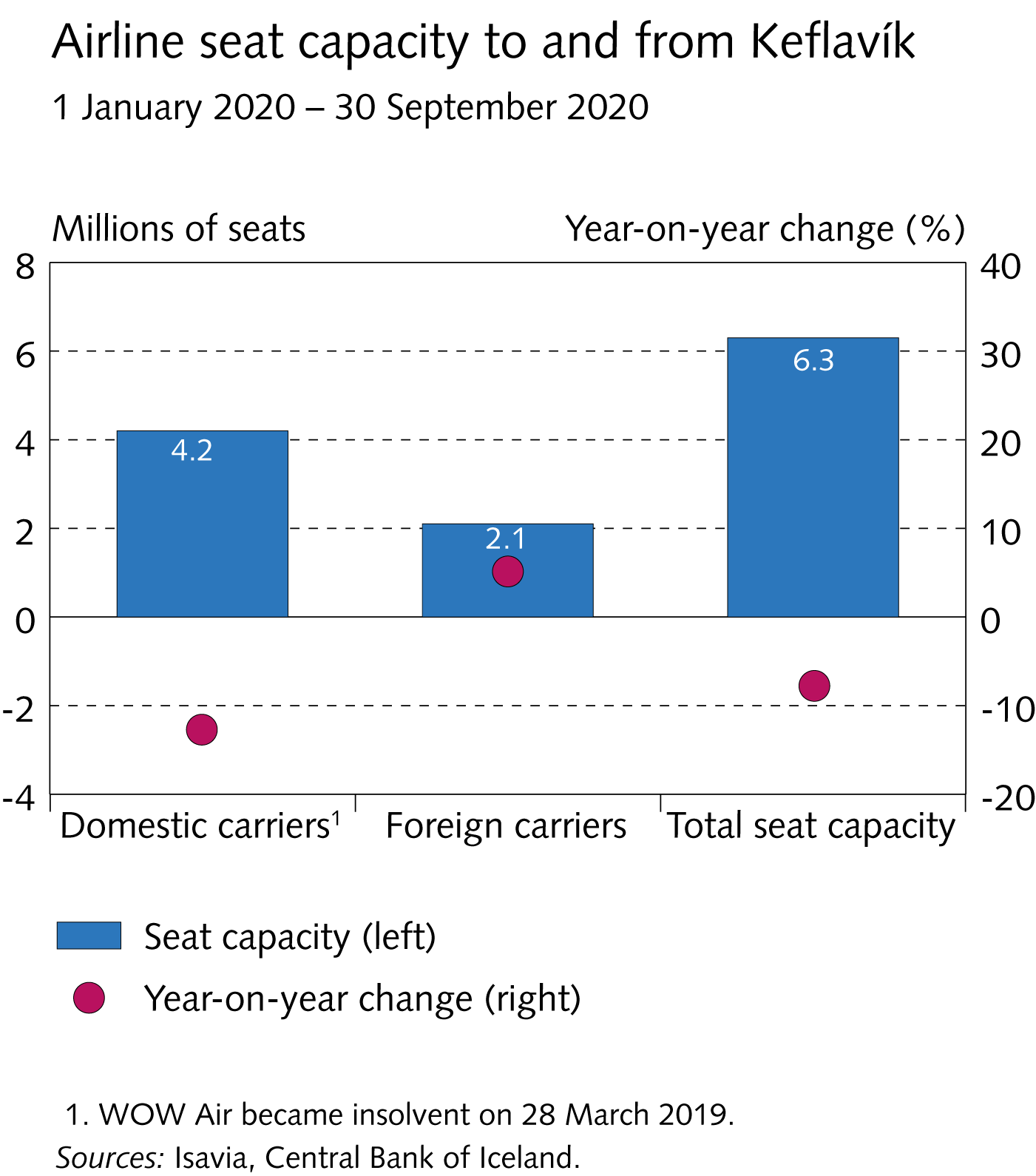 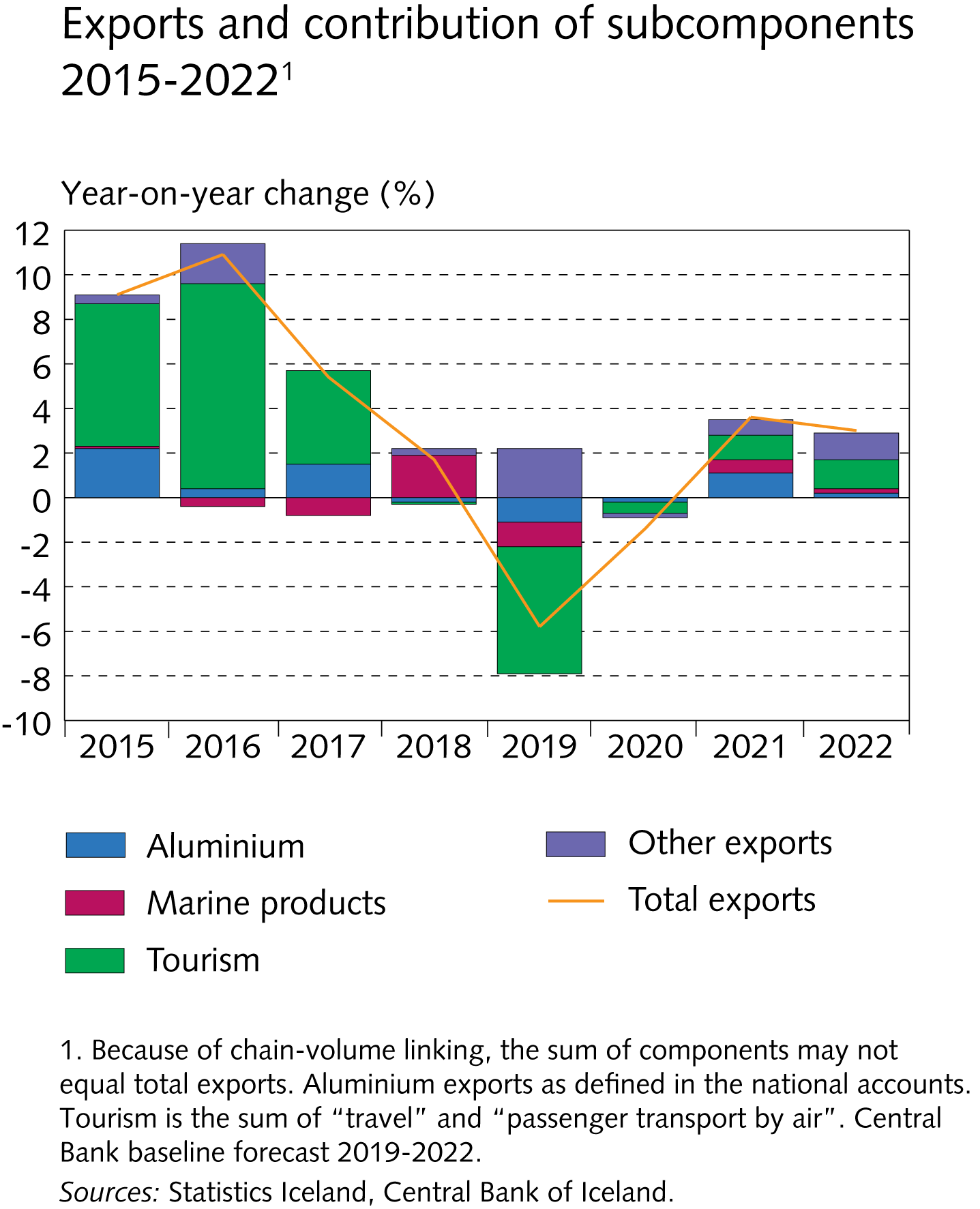 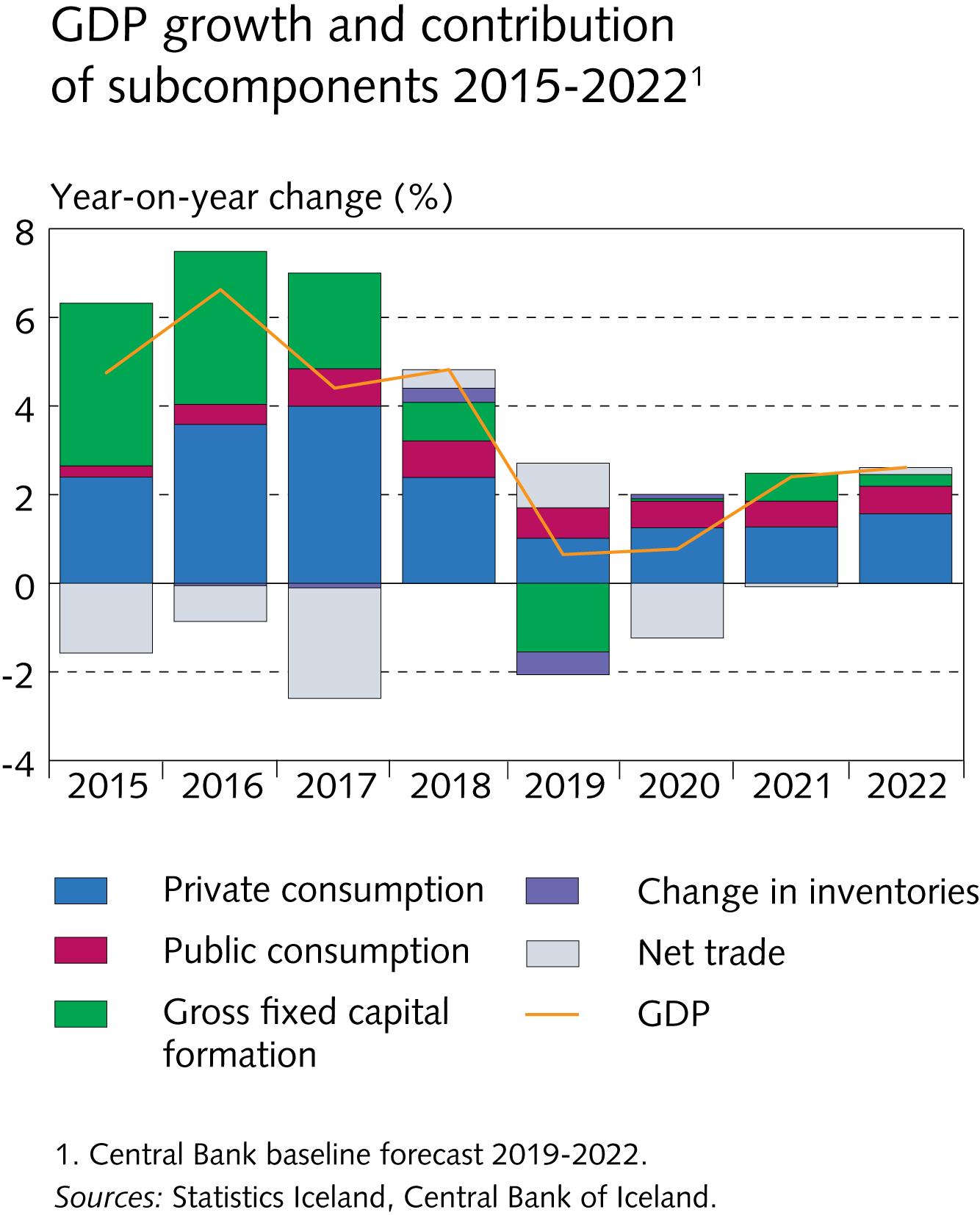 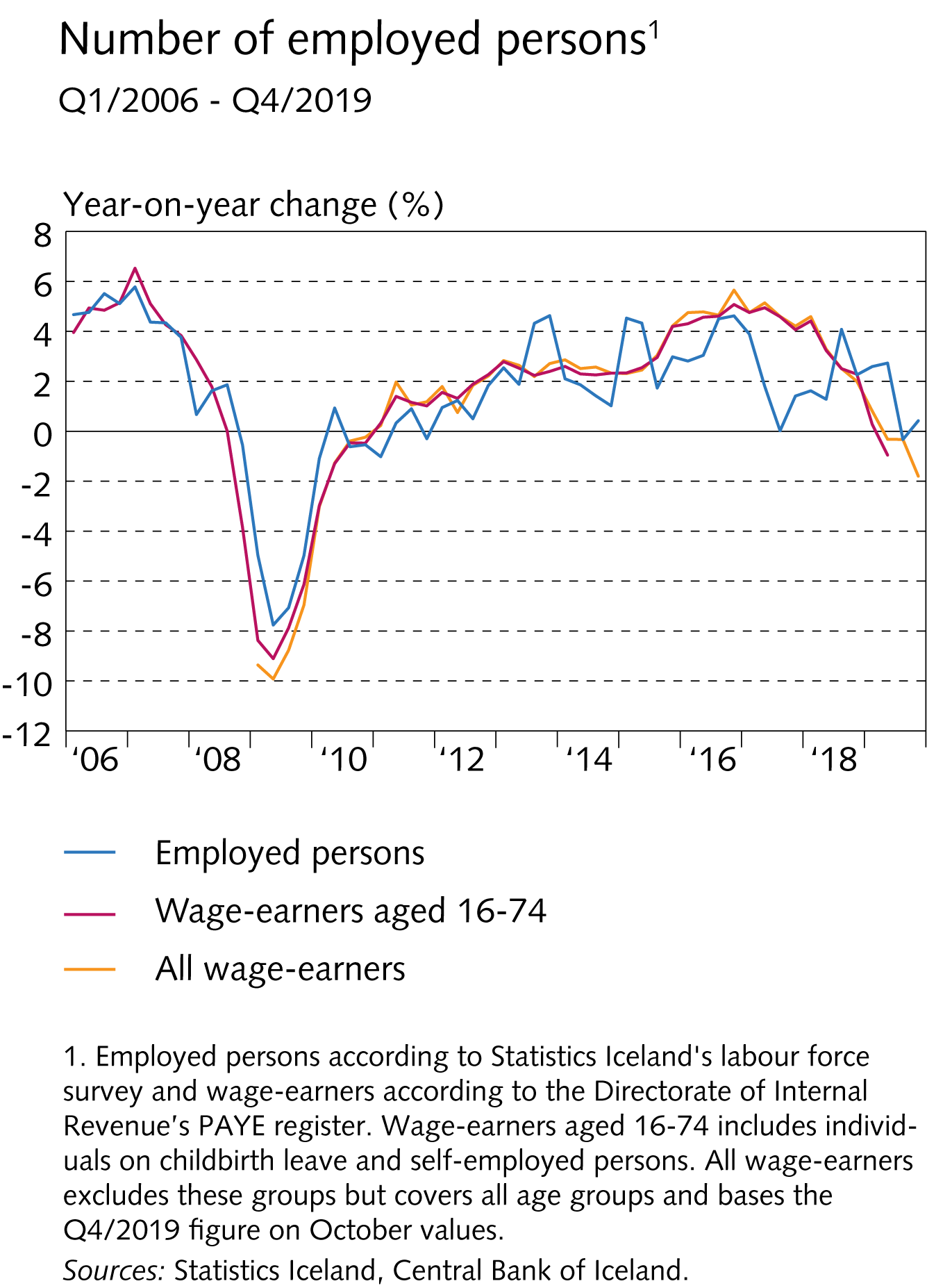 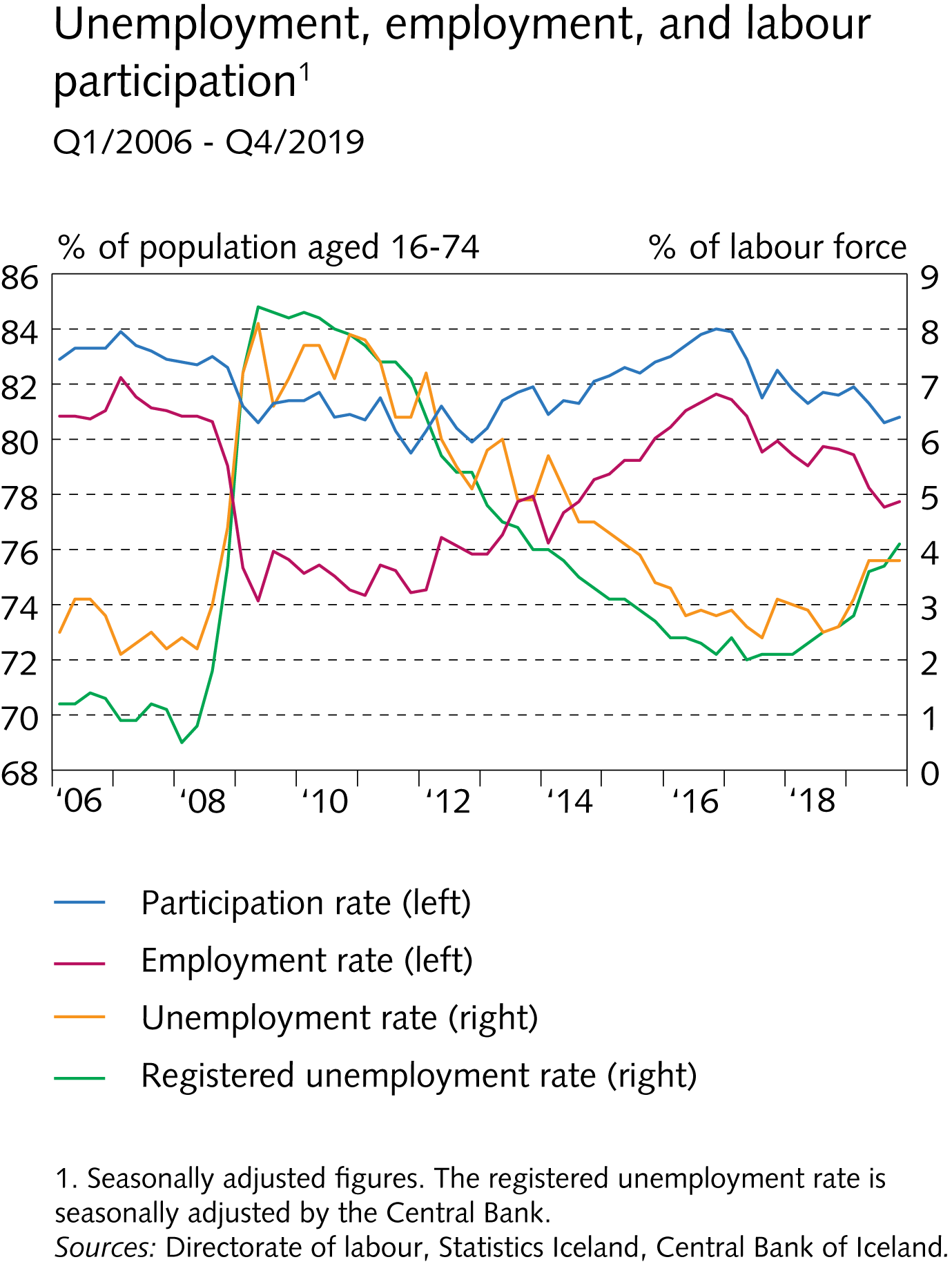 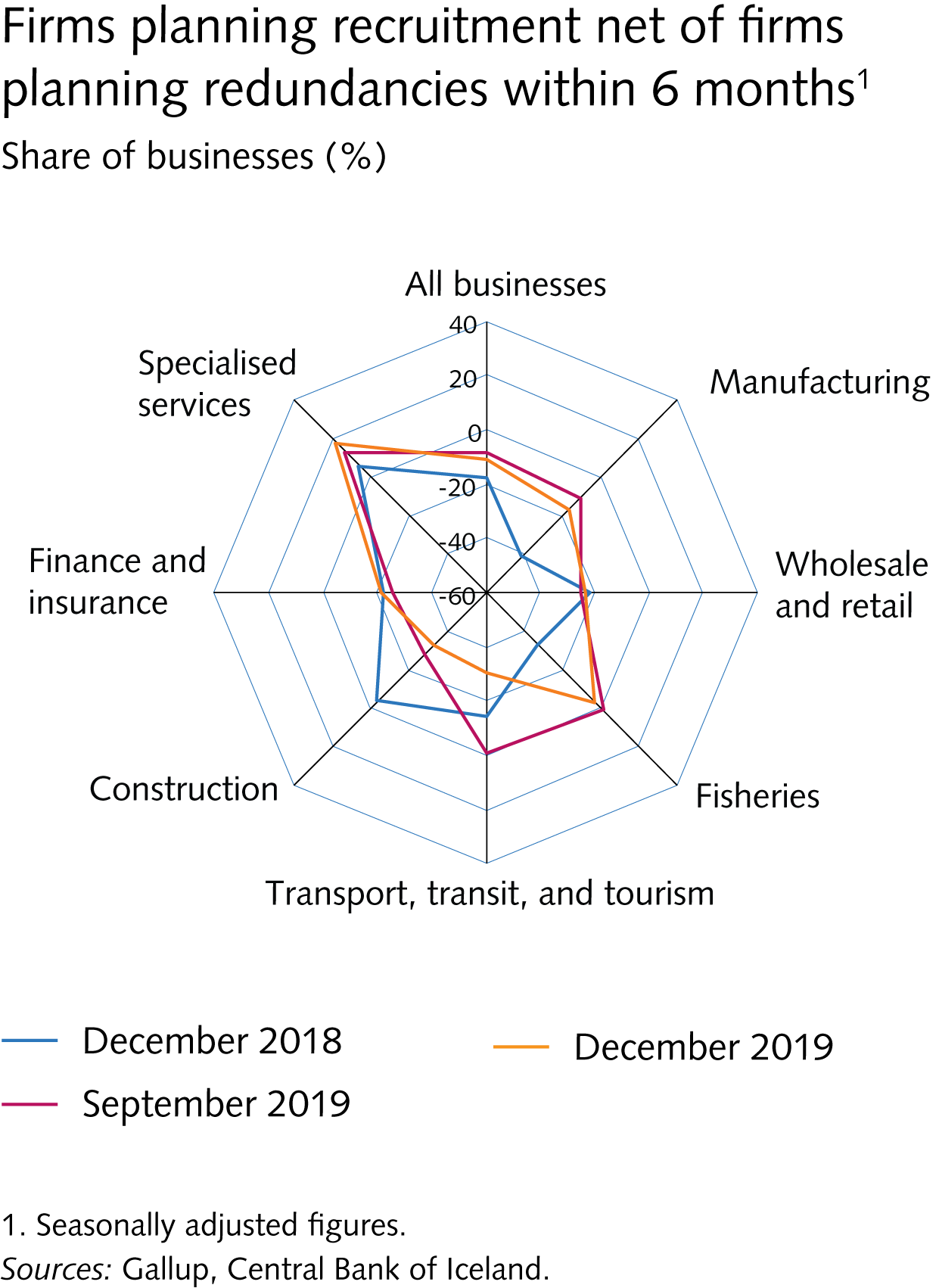 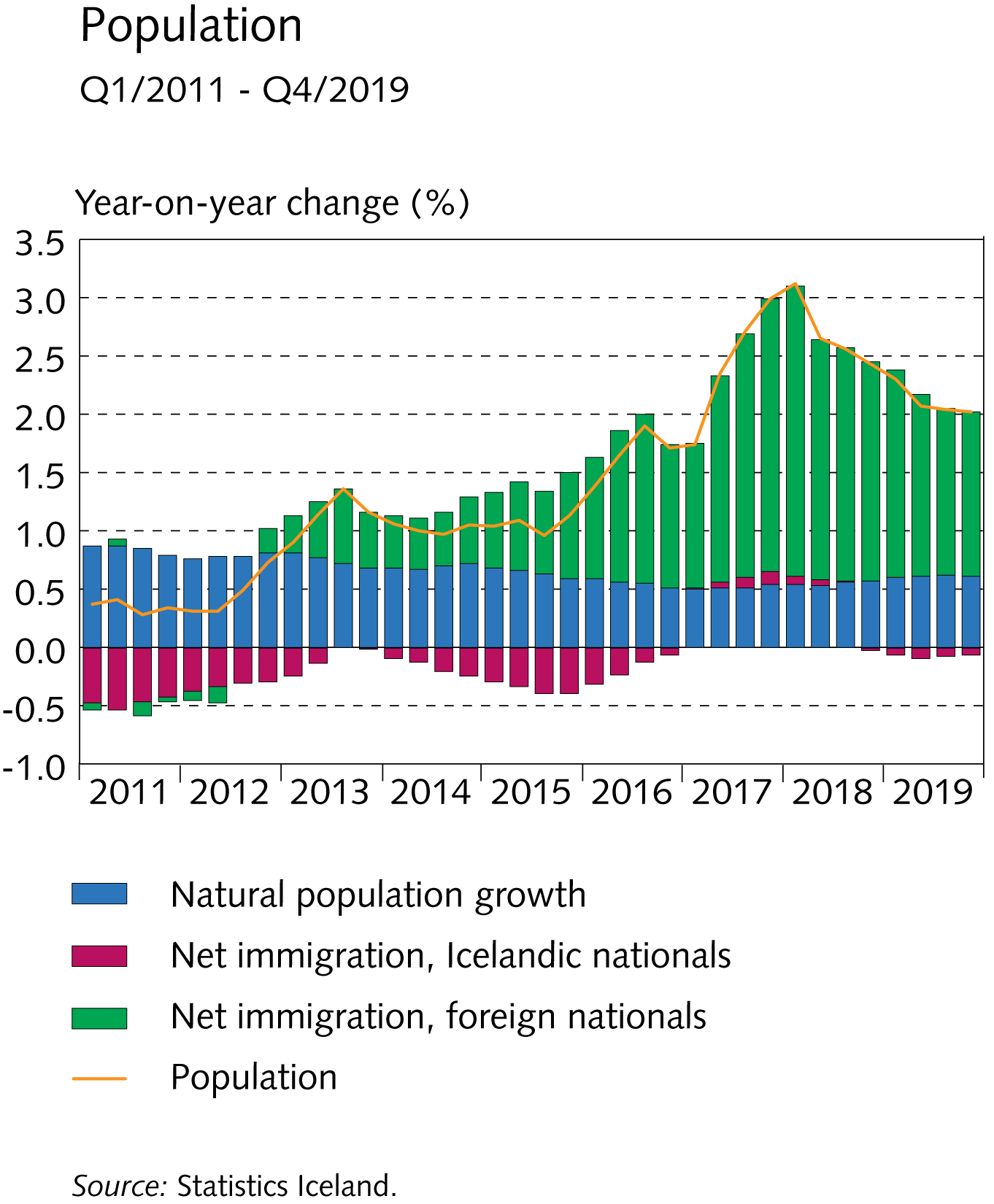 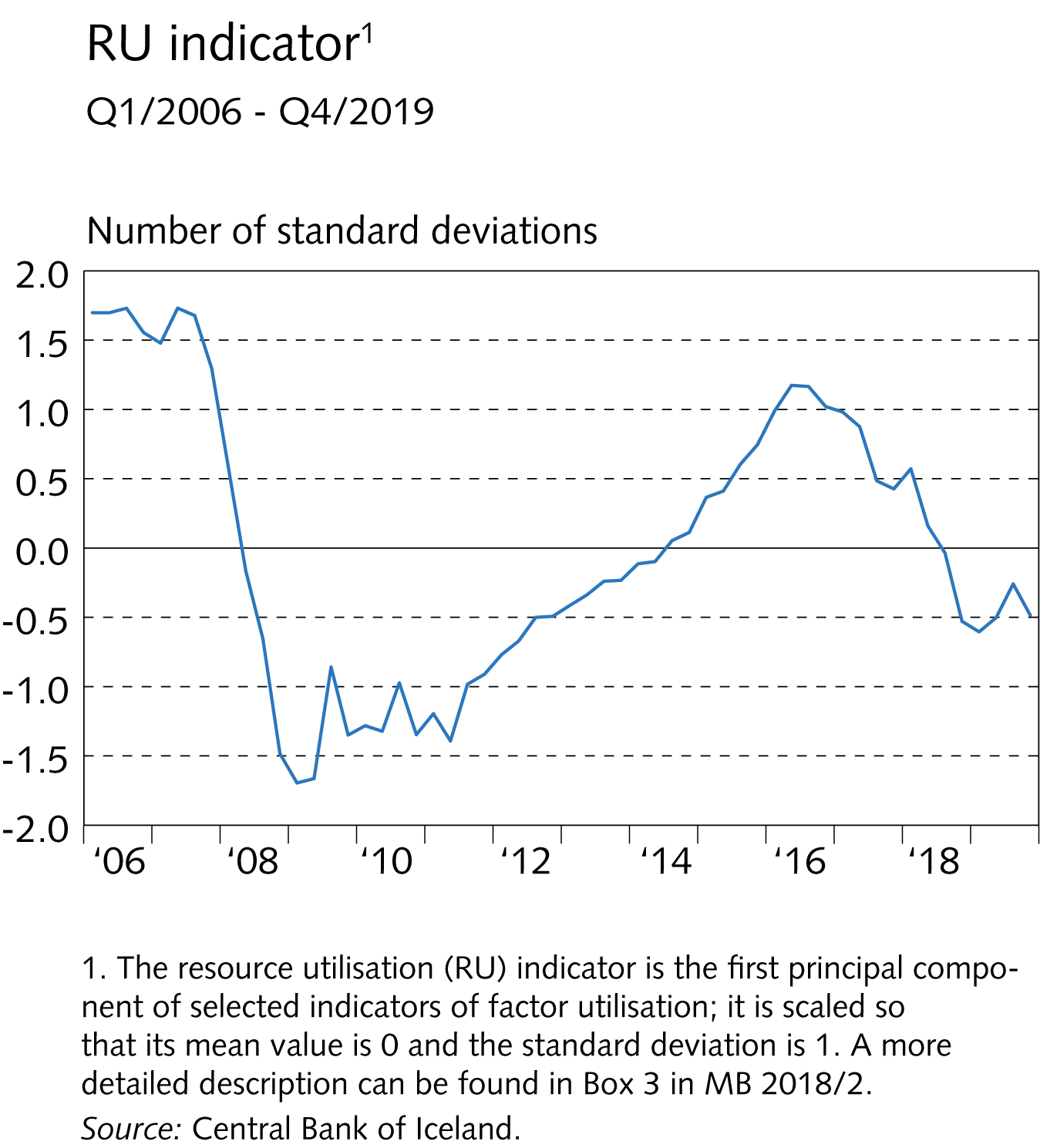 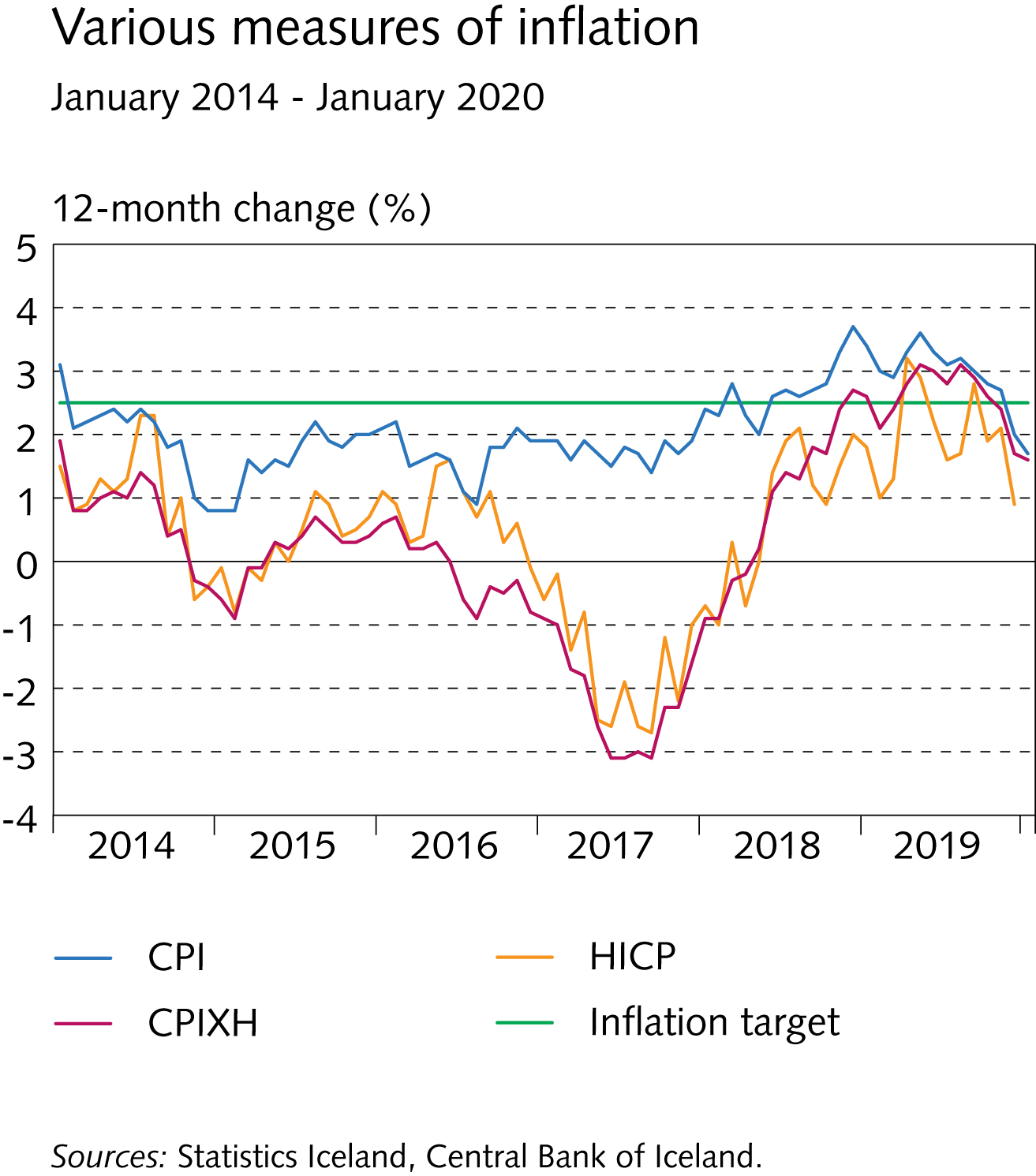 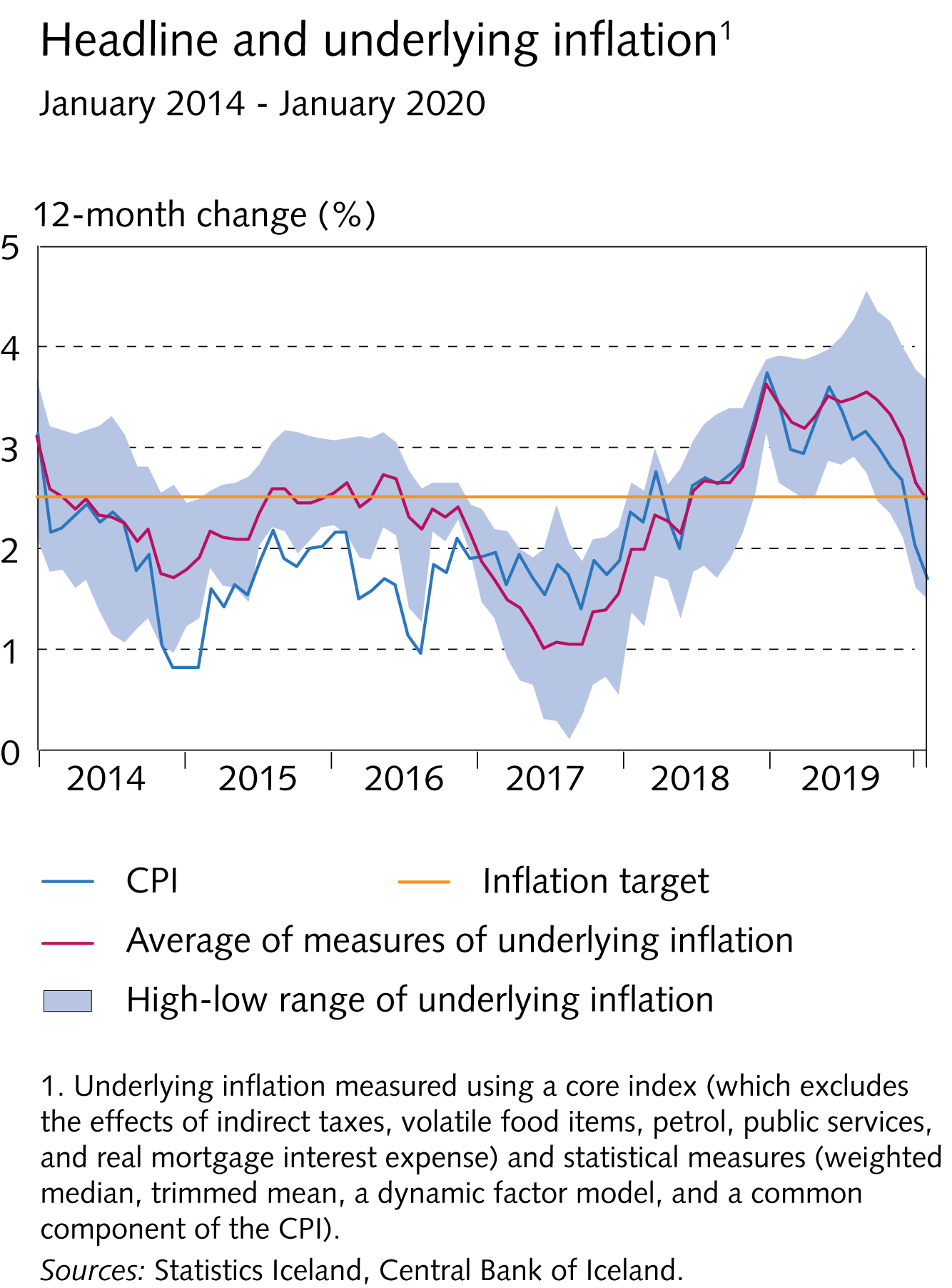 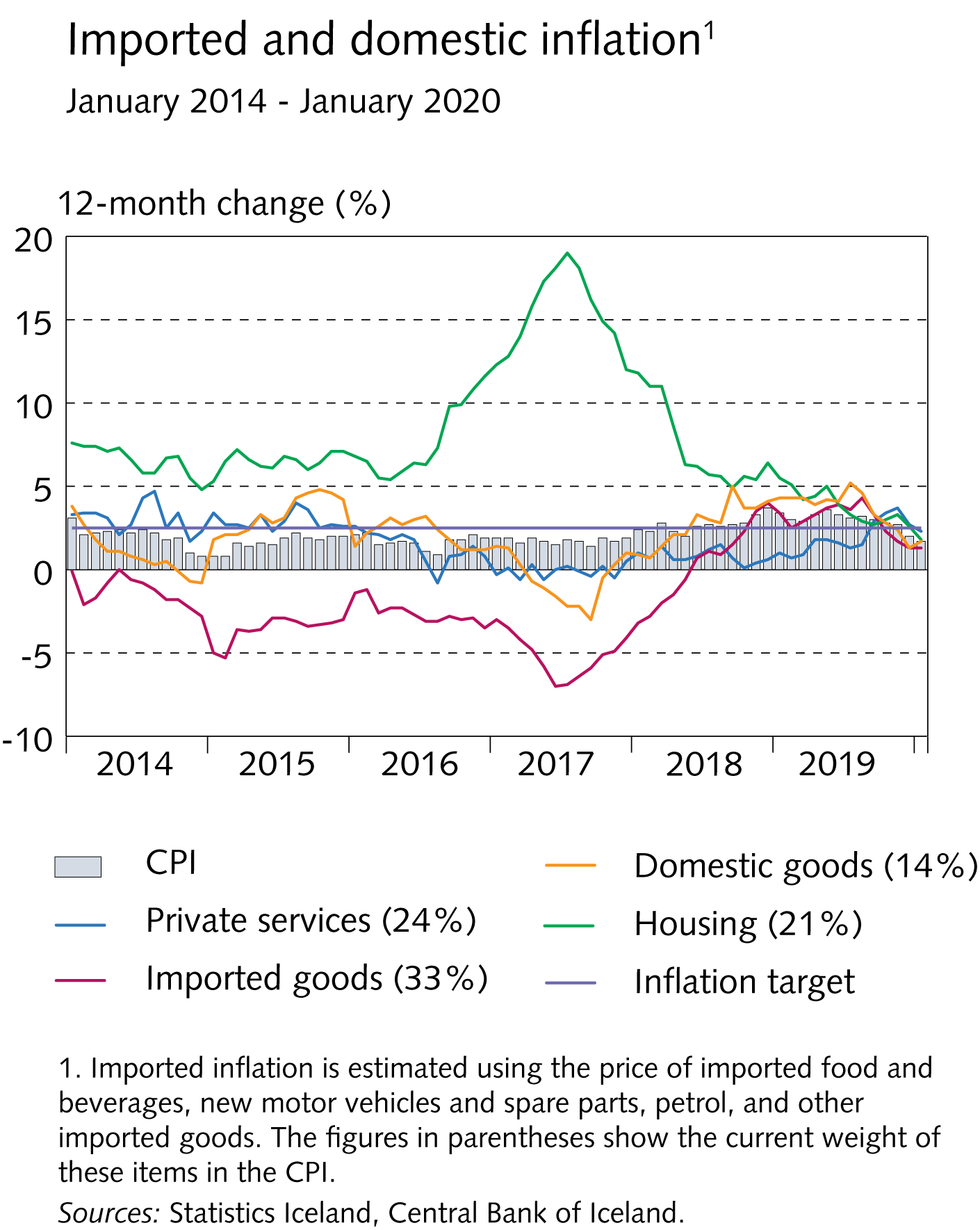 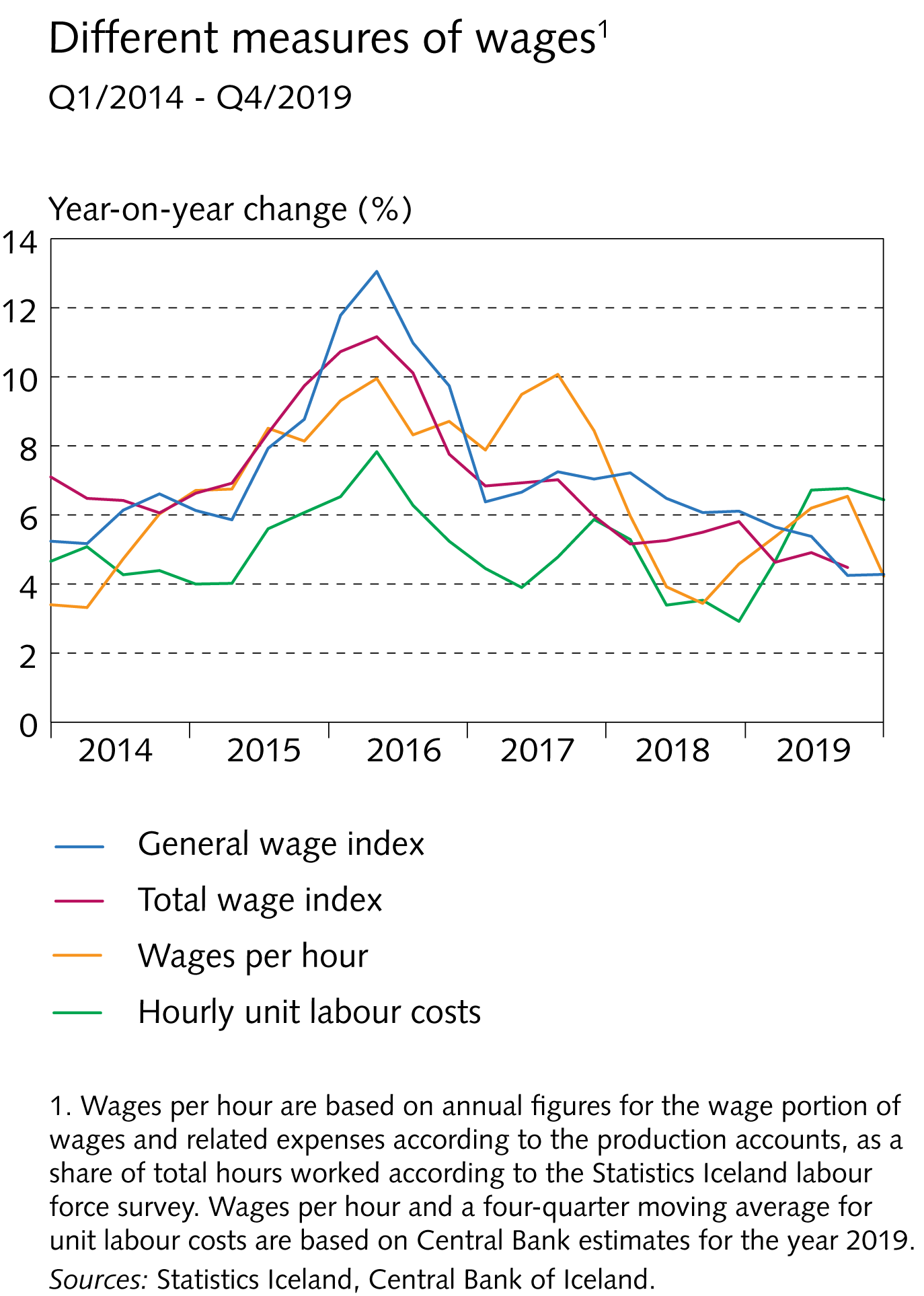 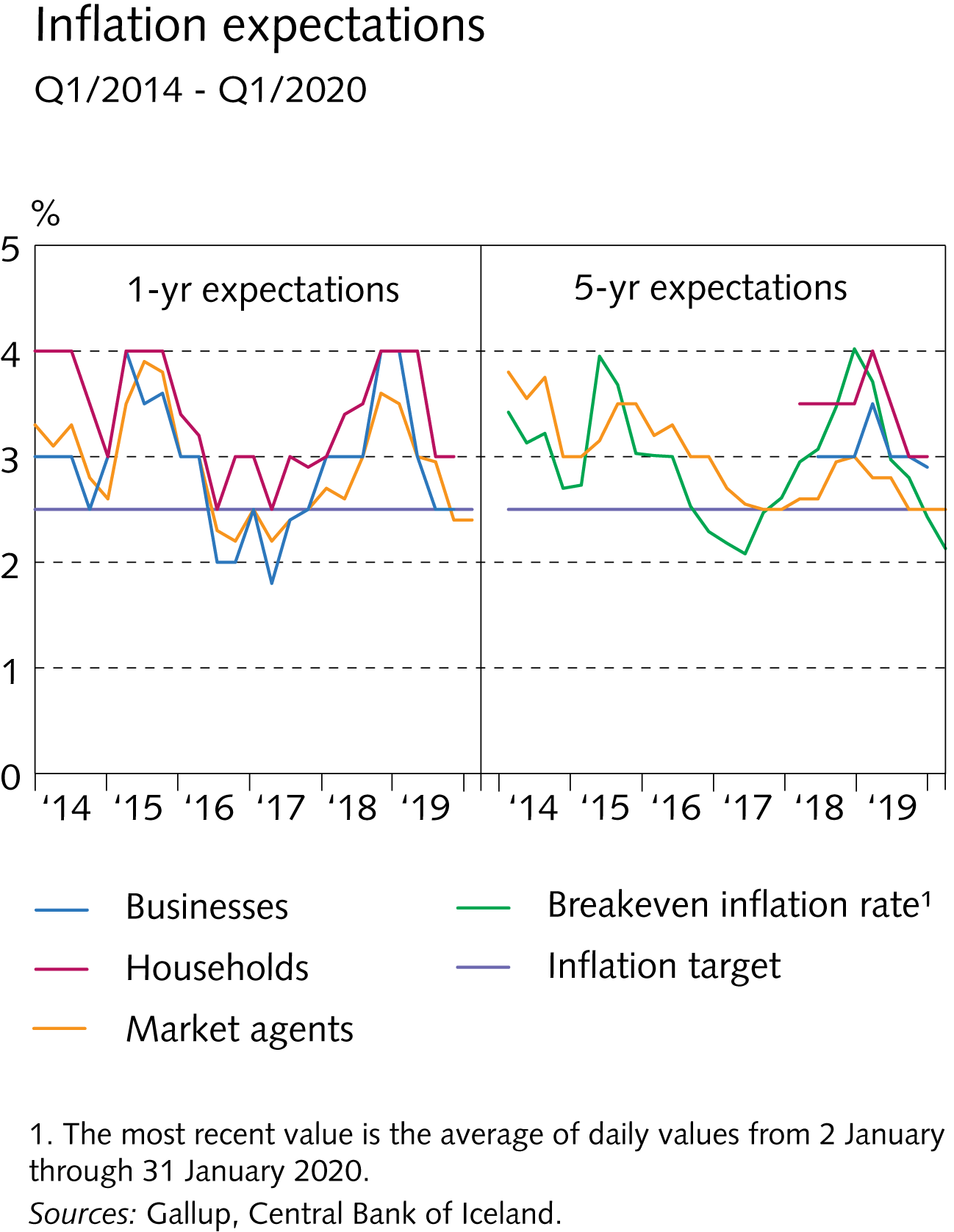 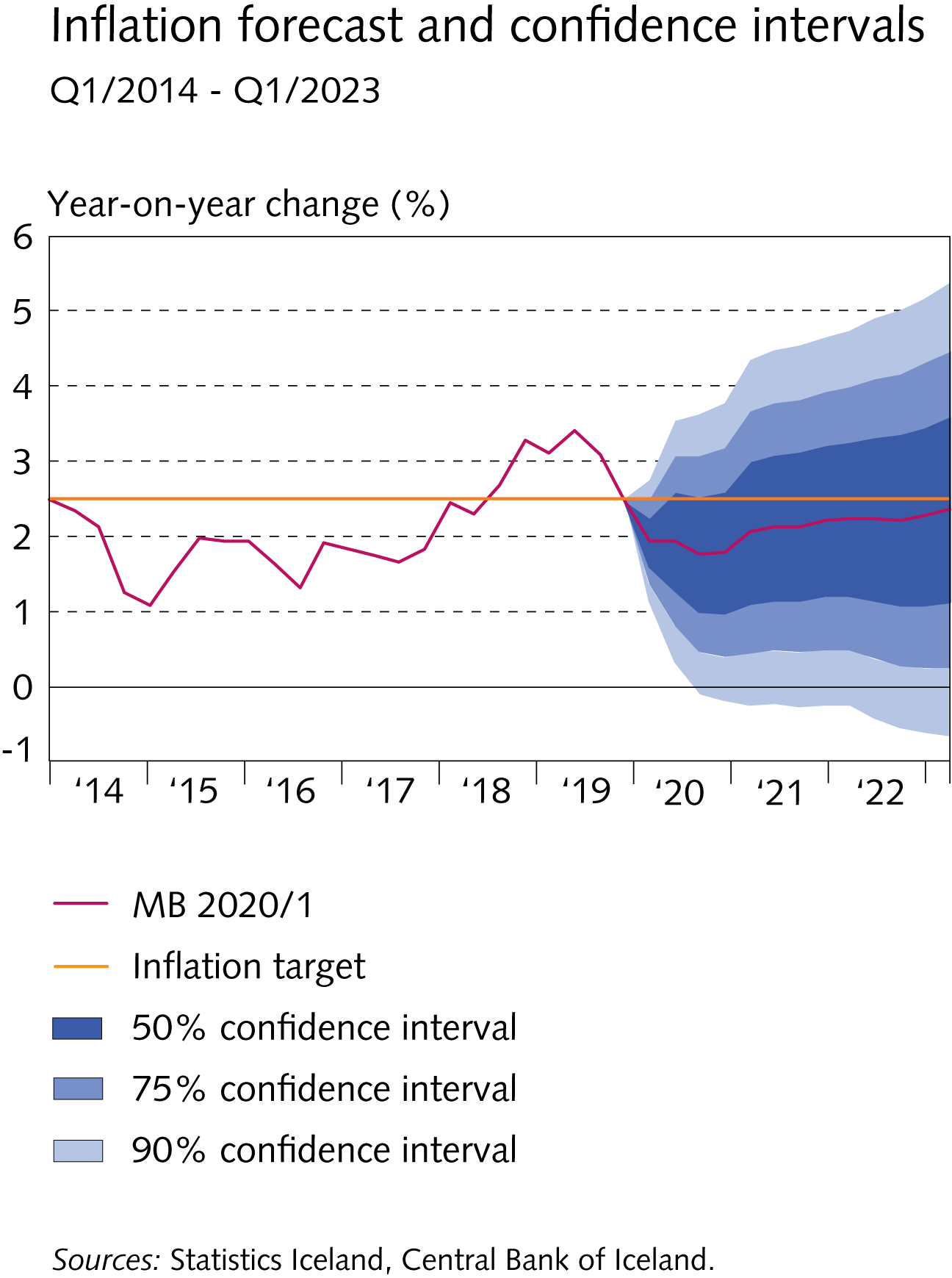 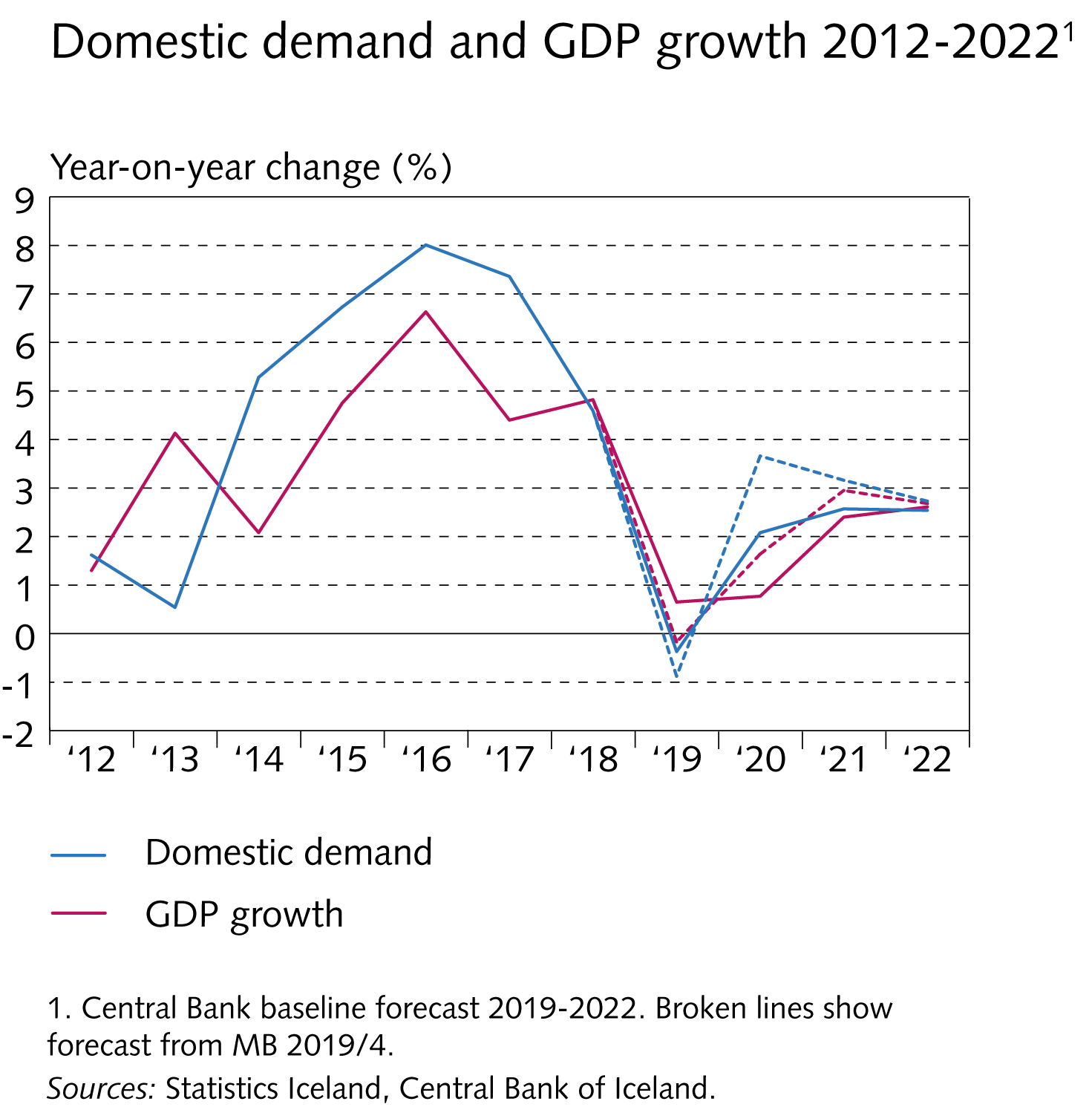 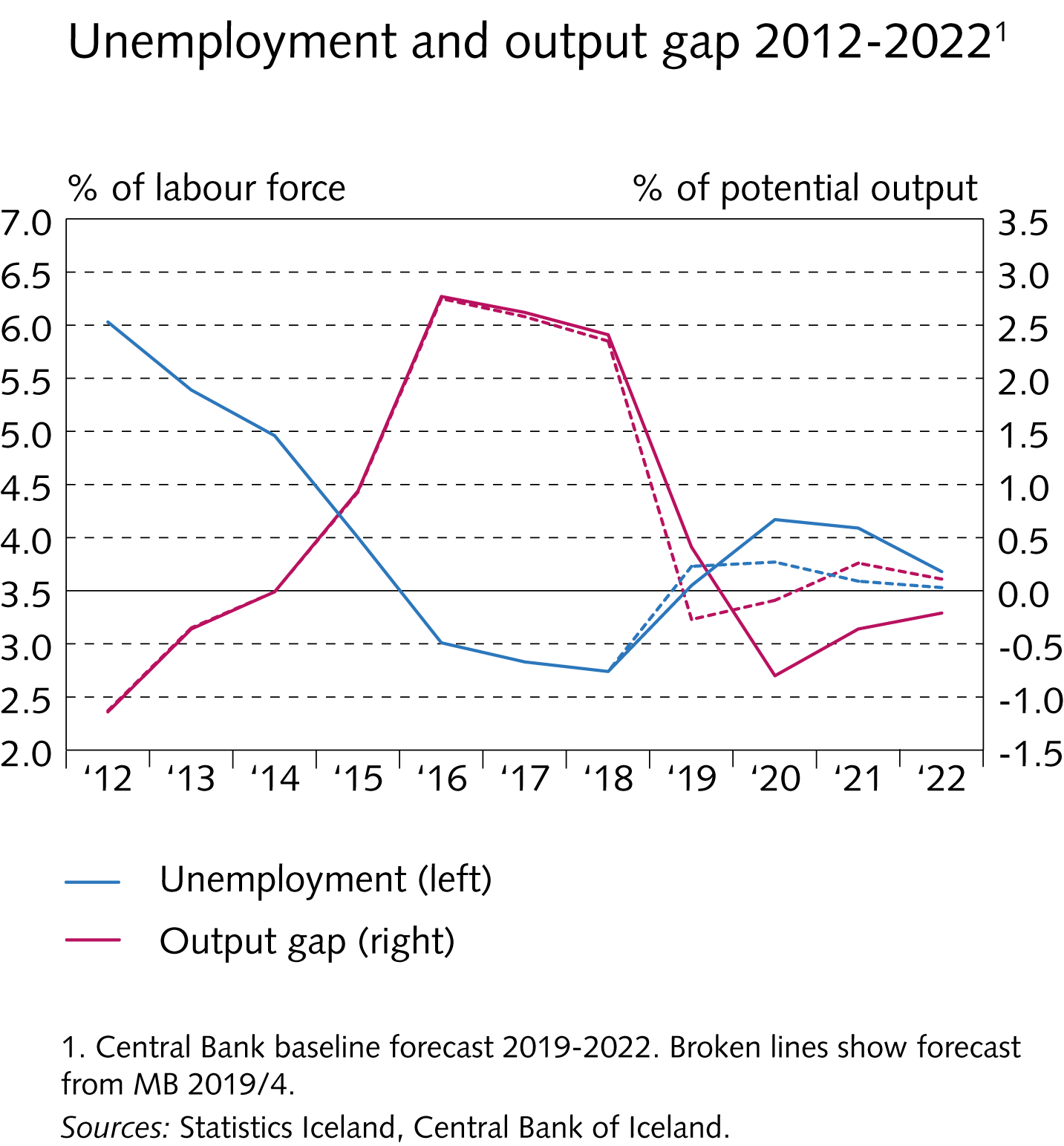 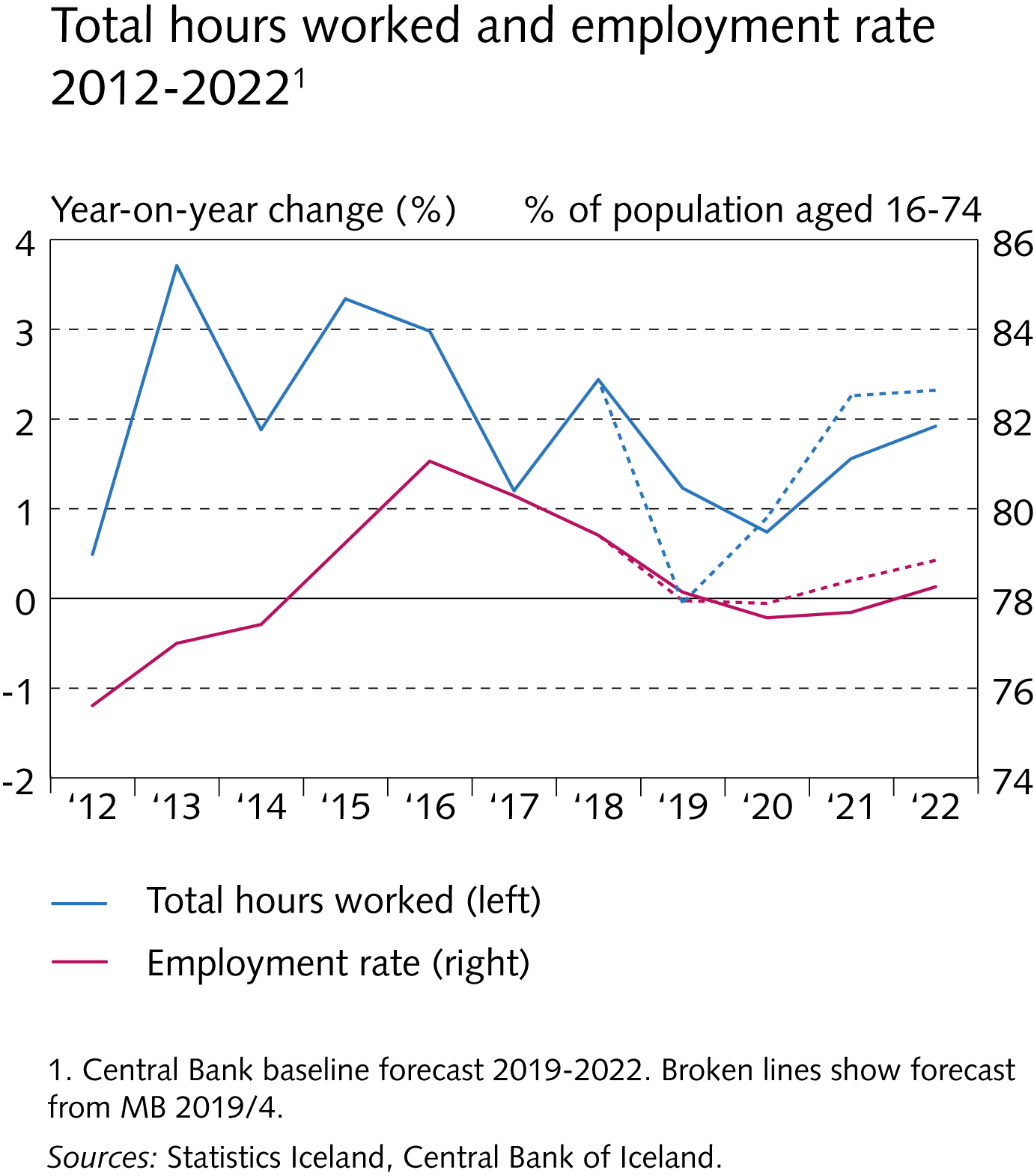 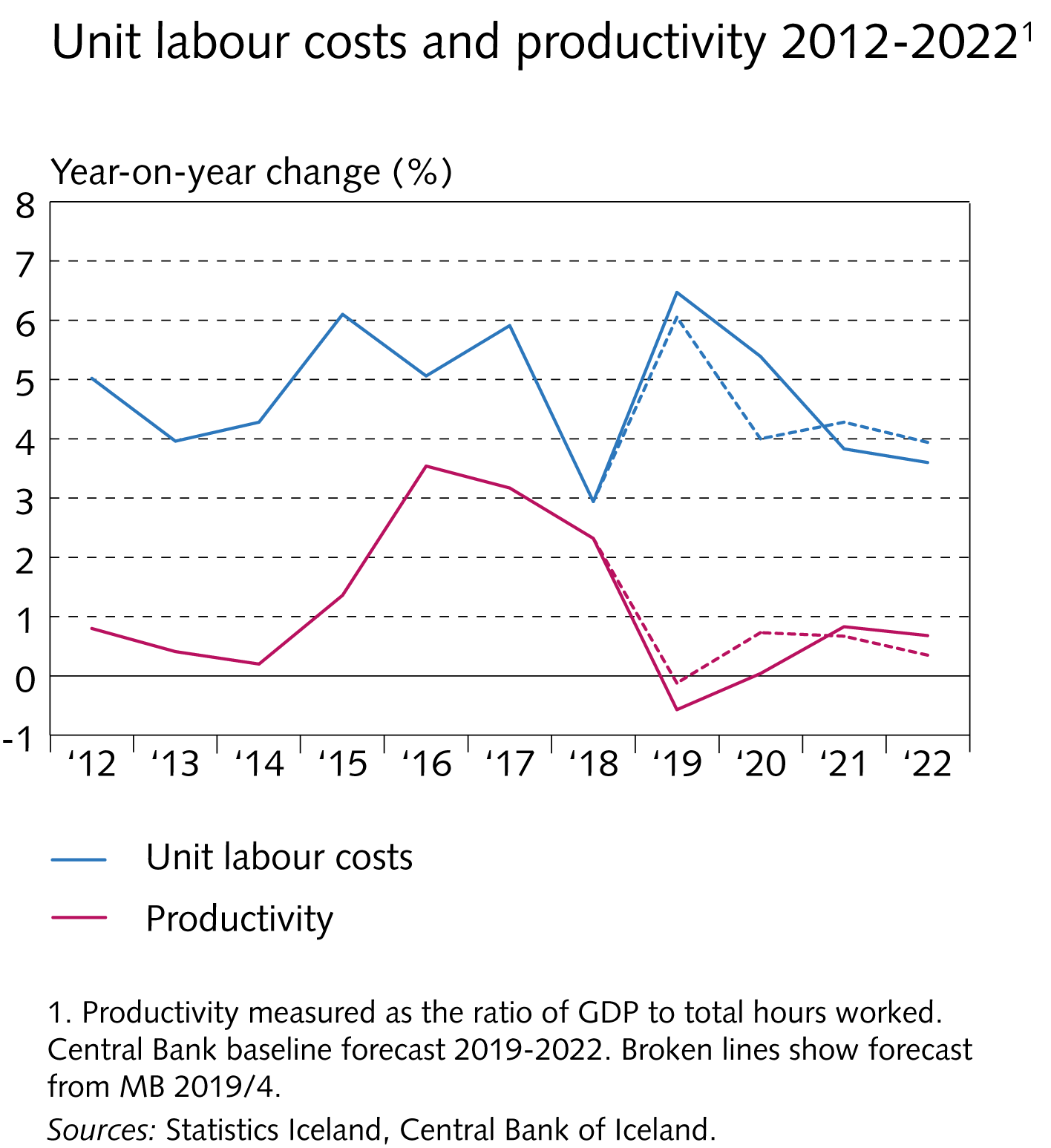 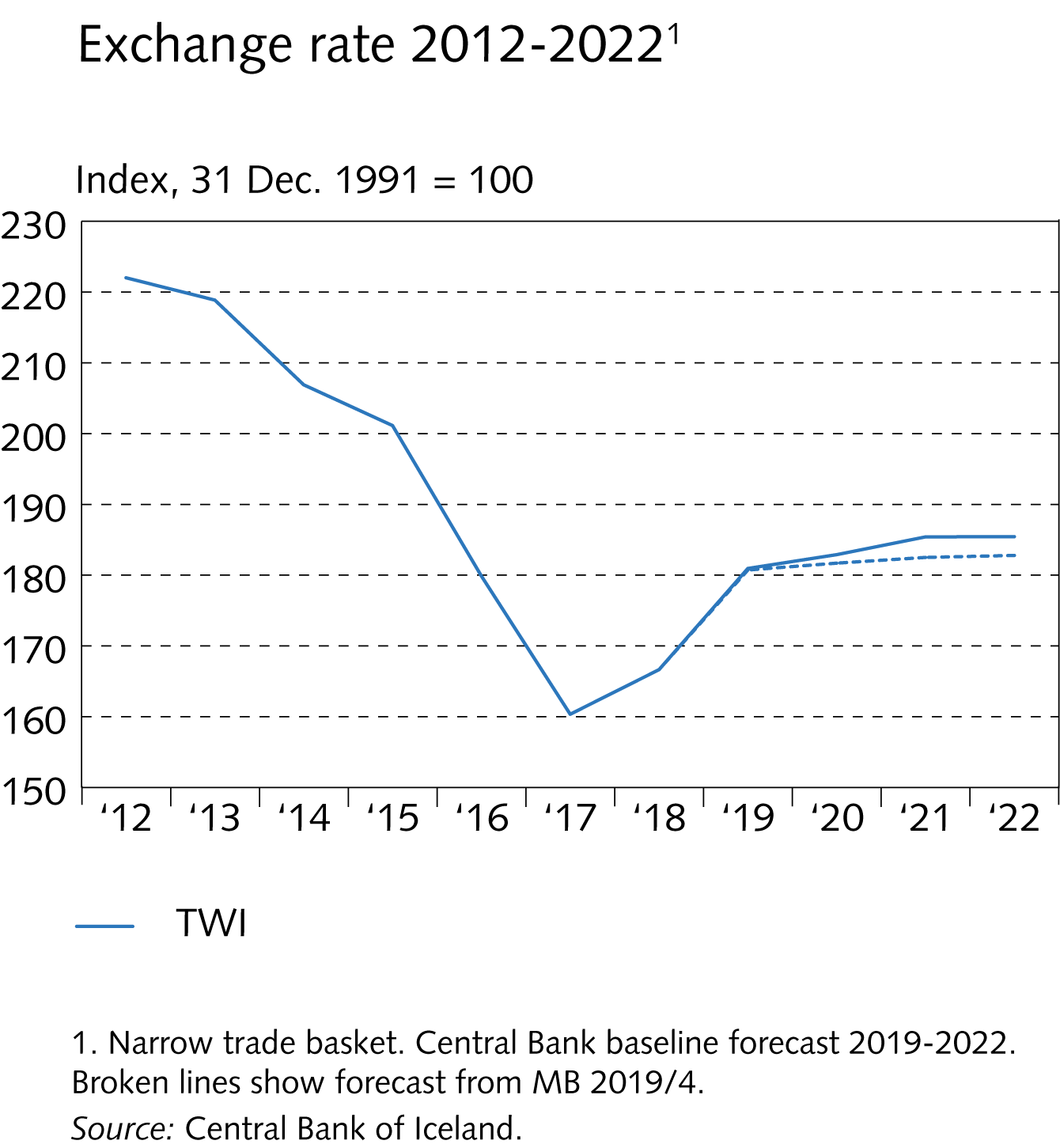 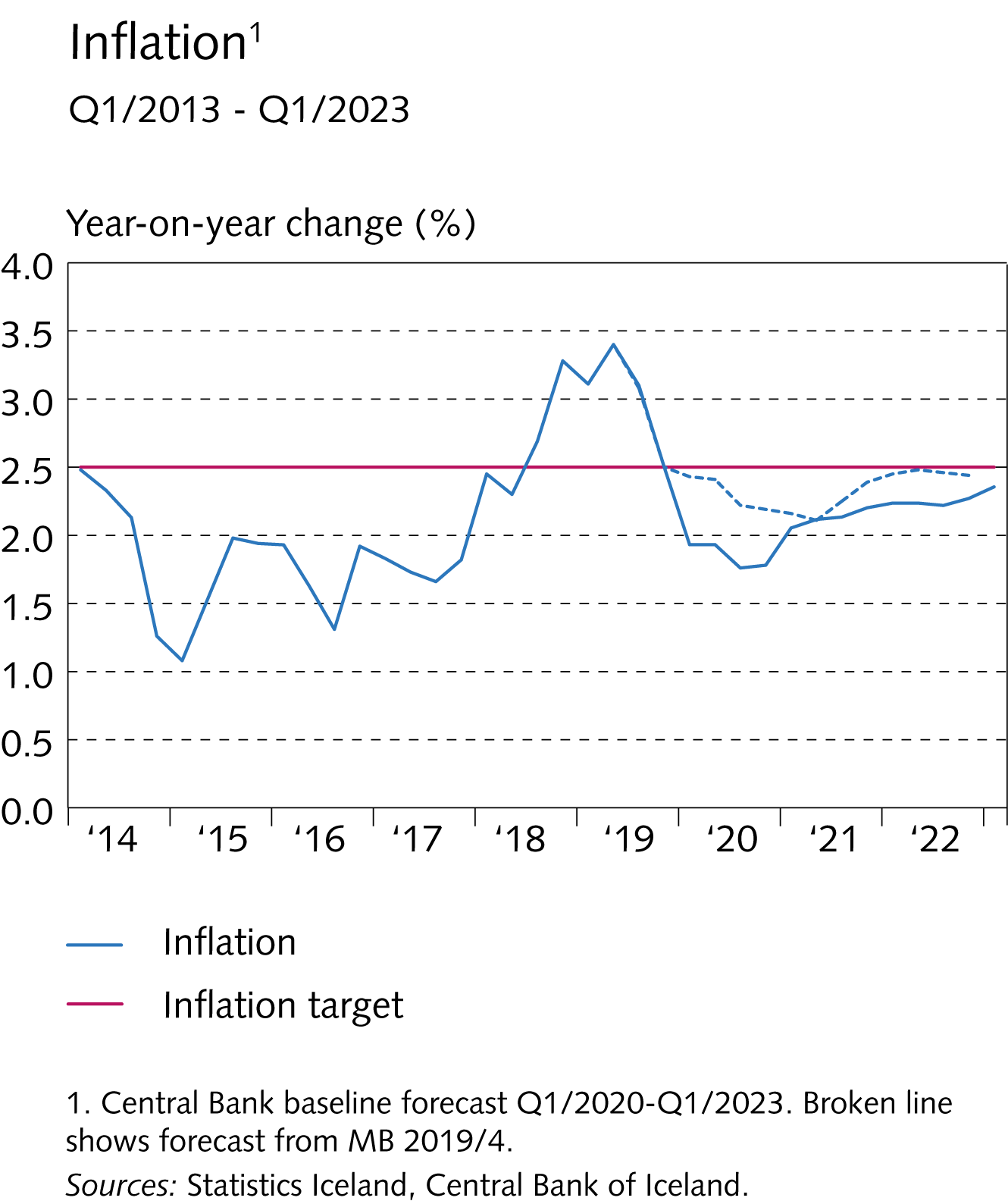